Реверс-инжиниринг файловой системы GRiD-OS
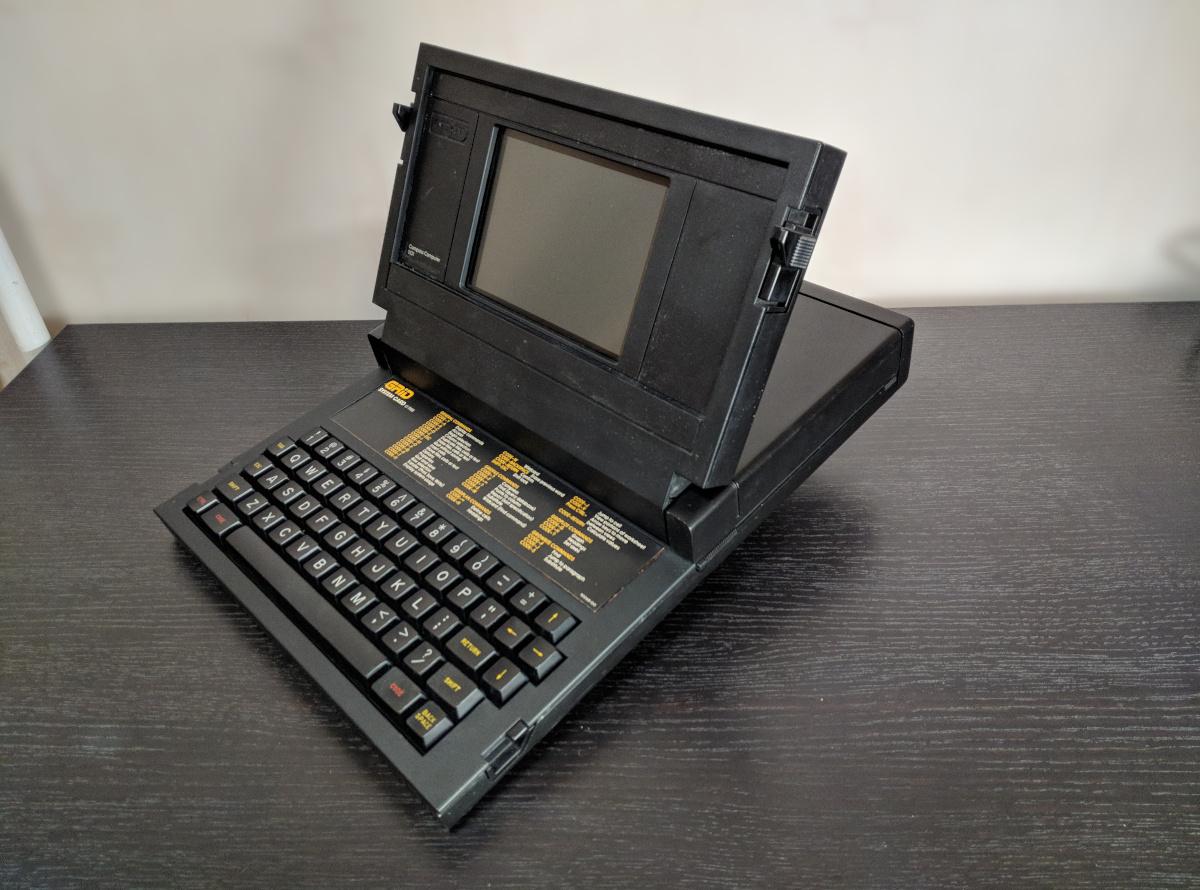 GRiD
Compass
‹#›
[Speaker Notes: и вот попала ко мне в руки вот такая штука
если вам интересна история ноутбуков, то это один из святых граалей. Потому что это один из первых, если не первый, ноутбук.
Вкратце, для контекста:]
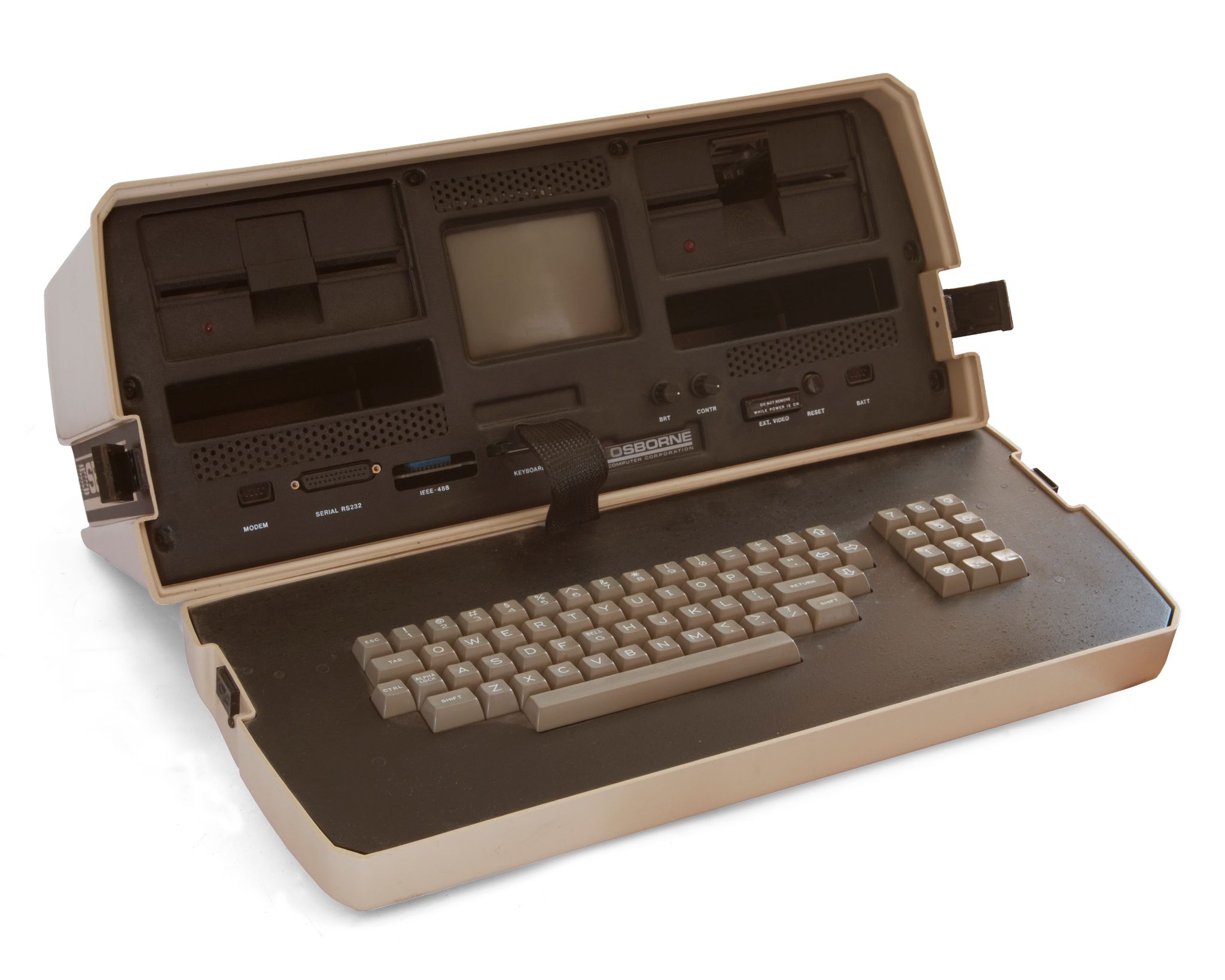 Osborne I
‹#›
[Speaker Notes: До GRiD Compass портативные компьютеры выглядели так]
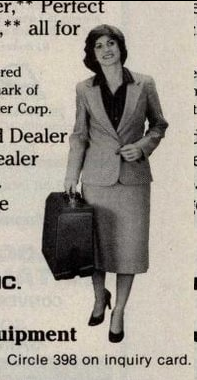 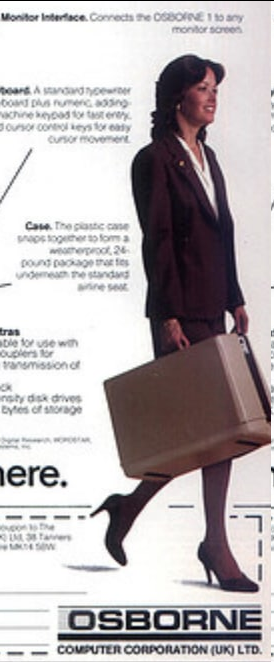 ‹#›
[Speaker Notes: Больше всего, конечно, жалко девушек, которых использовали в промо-материалах]
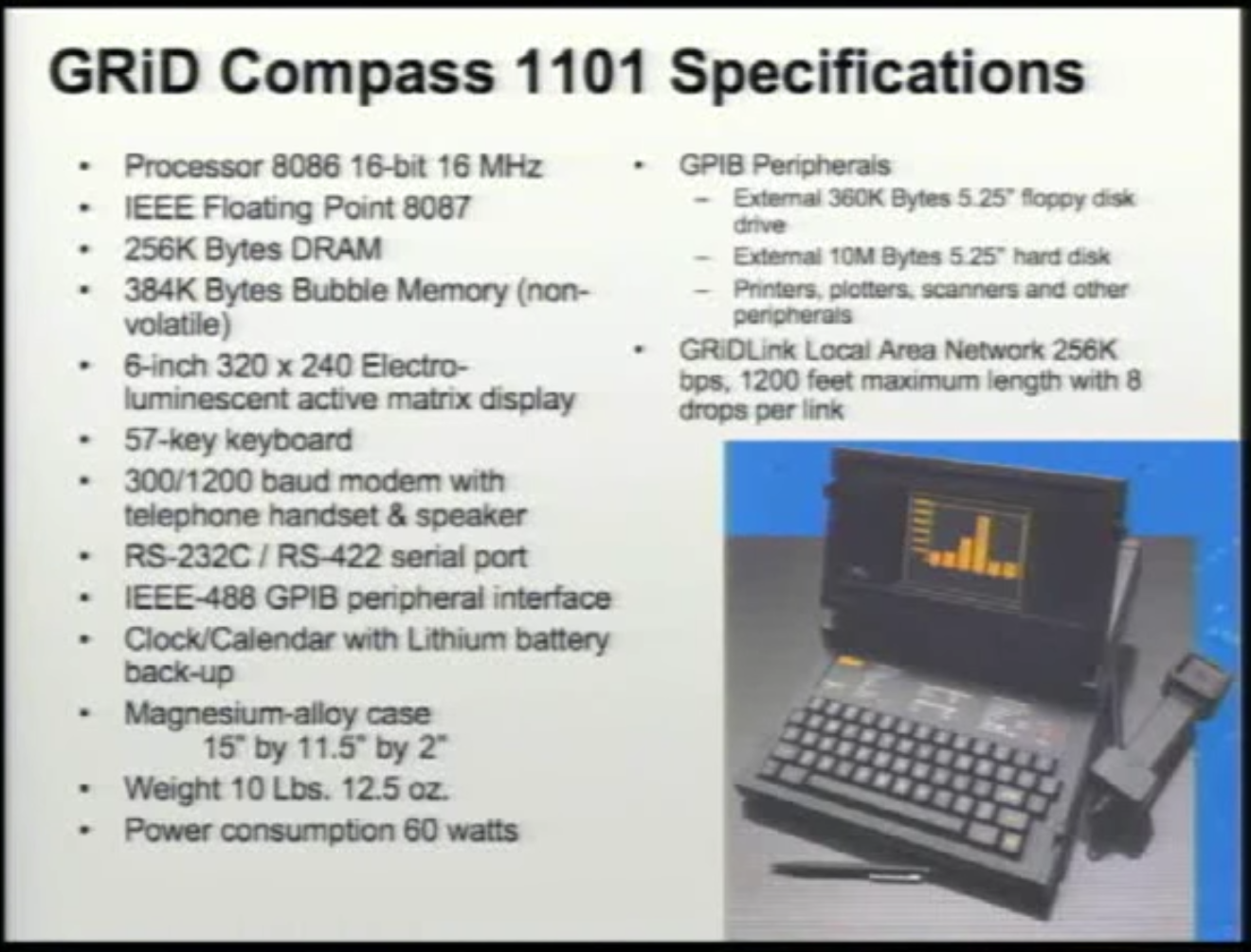 ‹#›
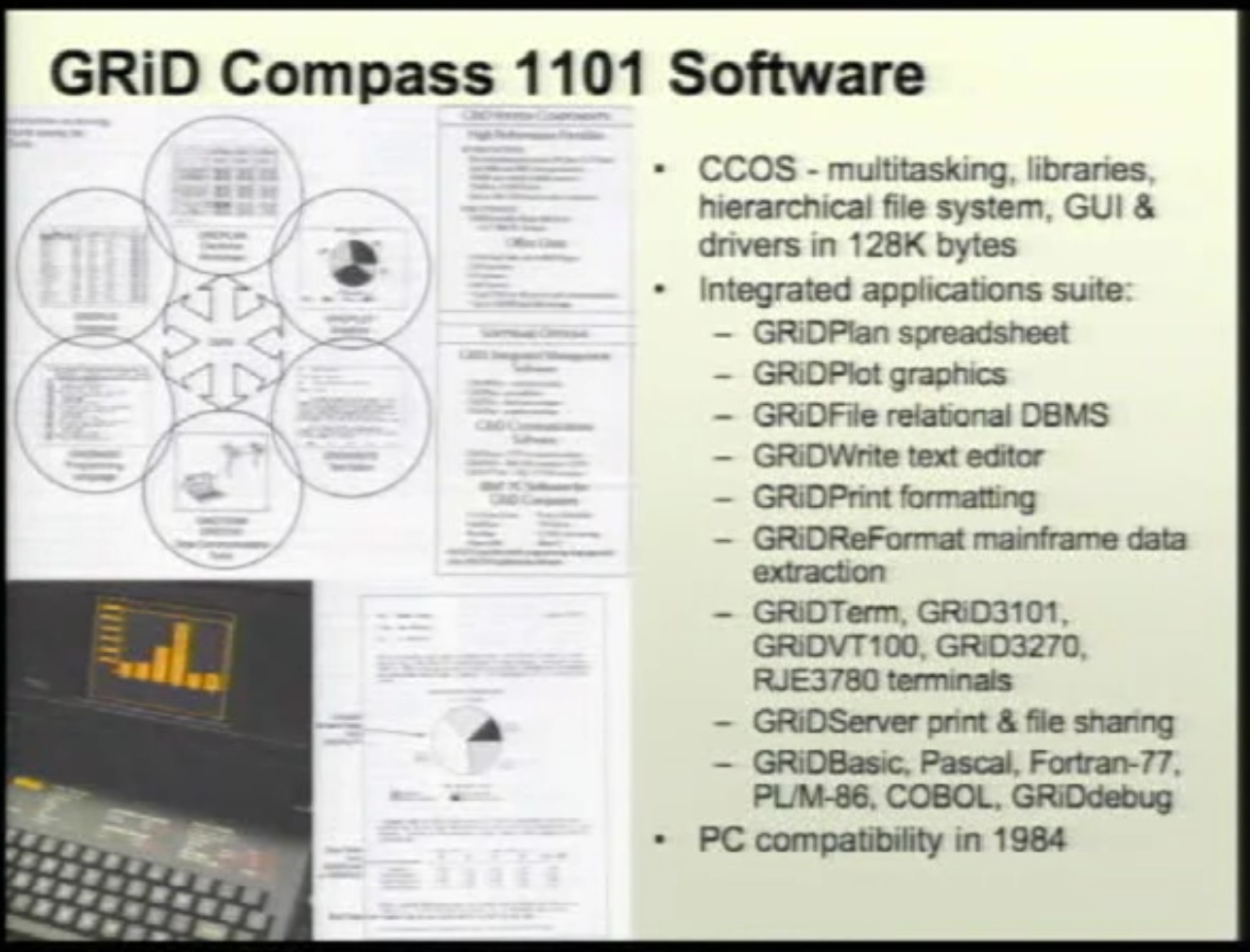 ‹#›
[Speaker Notes: Софт был не менее впечатляющим]
GRiD Compass
Безумно старый
Безумно дорогой (в своё время)
… и сегодня
Безумно ни с чем не совместимый
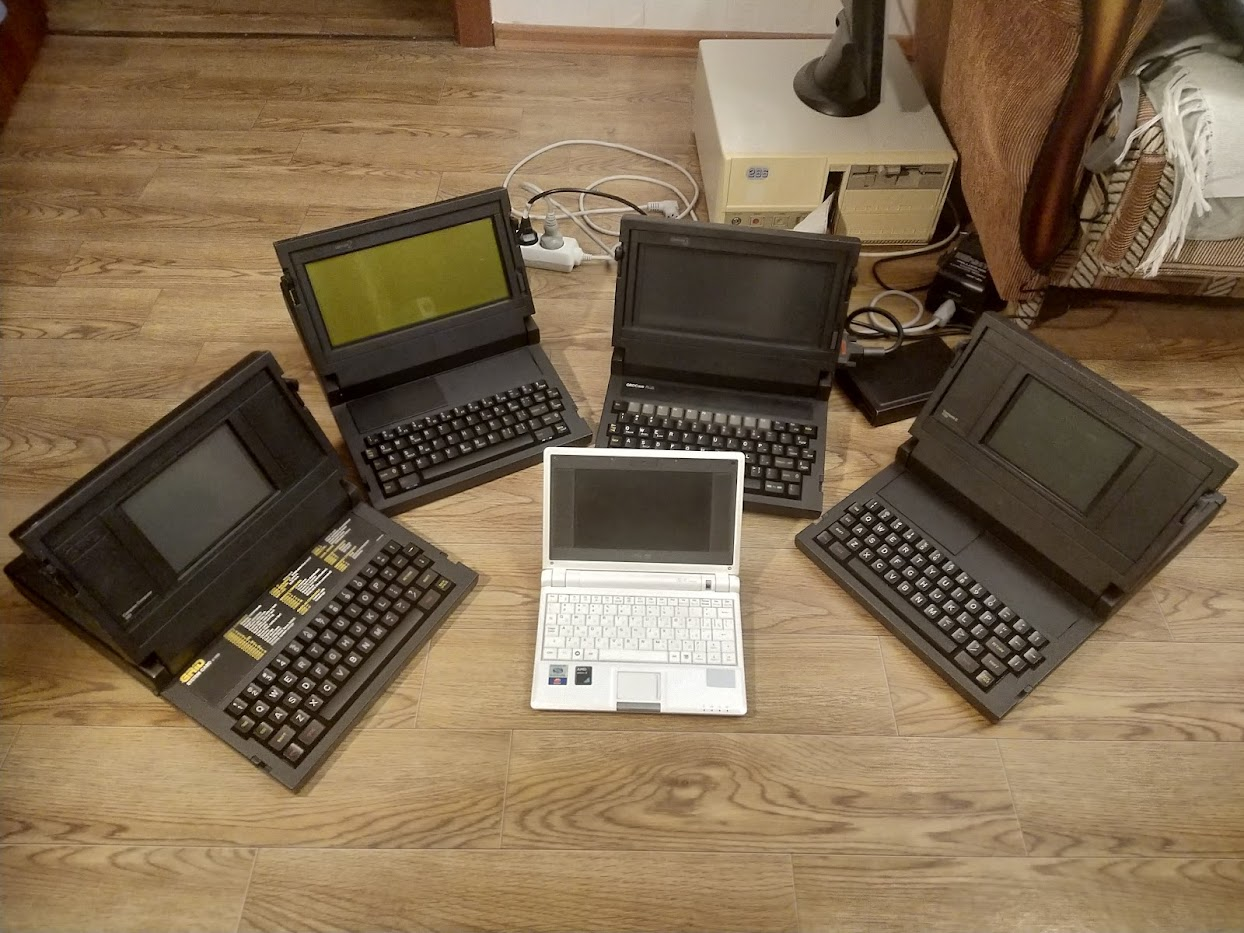 ‹#›
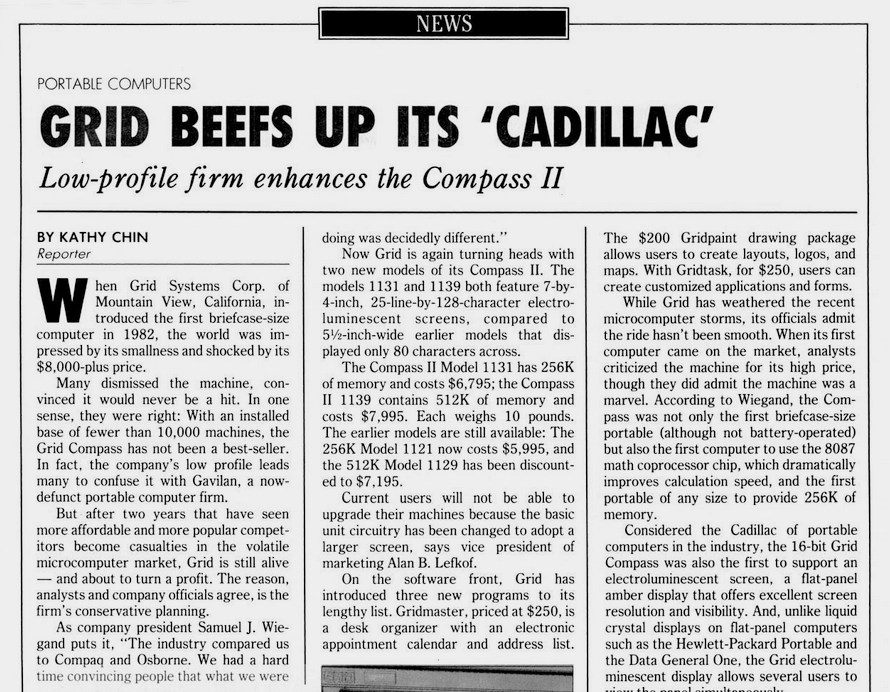 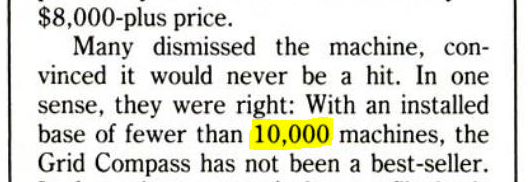 ‹#›
[Speaker Notes: Как следствие, она ещё и безумно редкая. Из-за цены в 8150 долларов, за 2 года было продано всего 10000 таких машин. 
А чем реже машина, тем сложнее для неё что-то найти. И чем несовместимее машина, тем сложнее с найденным работать. О чём и будет сегодняшний доклад. Итак.]
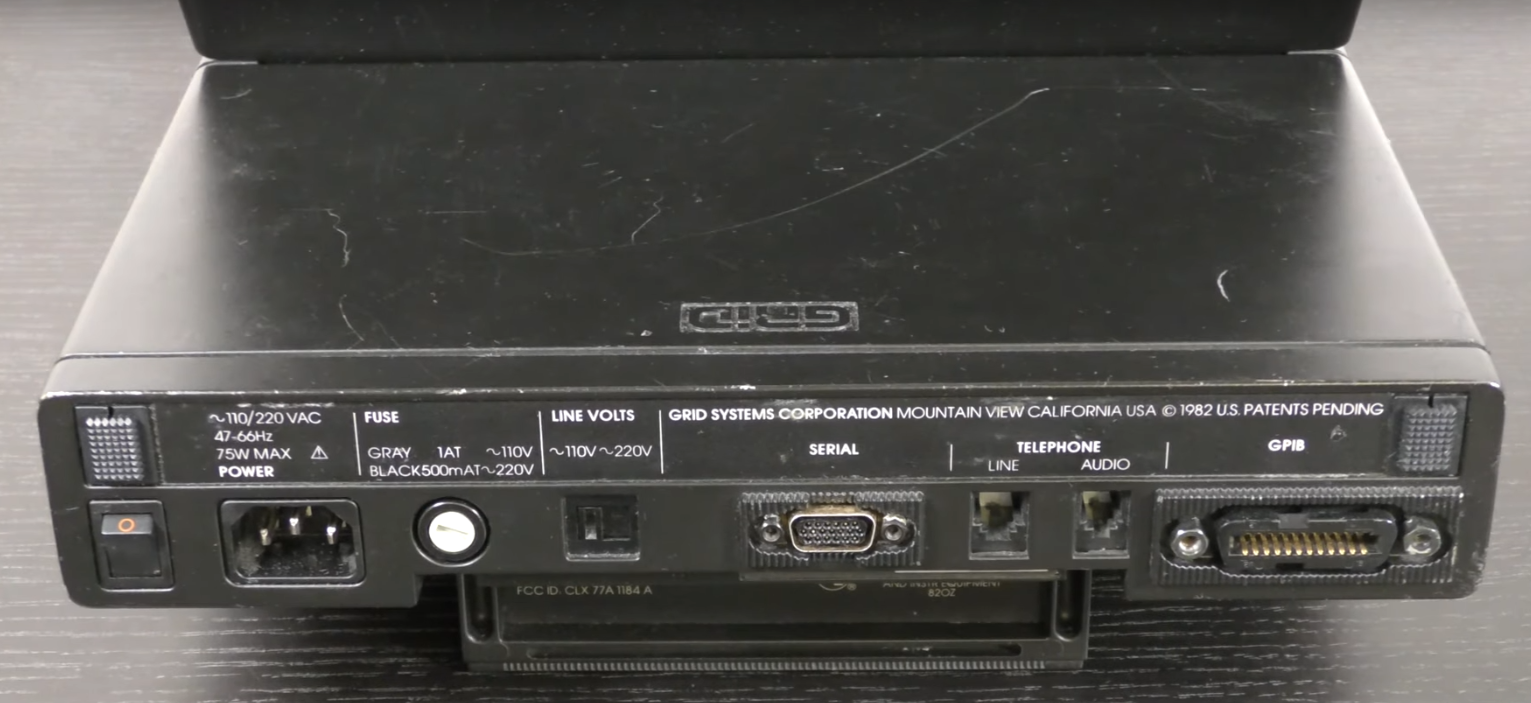 ‹#›
[Speaker Notes: на первый взгляд всё неплохо, у нас есть сериал порт, у нас есть встроенный модем, и какой-то разъём GPIB
Для работы модема требуется какой-то софт, который надо как-то загрузить на компьютер, ситуация winrar.rar]
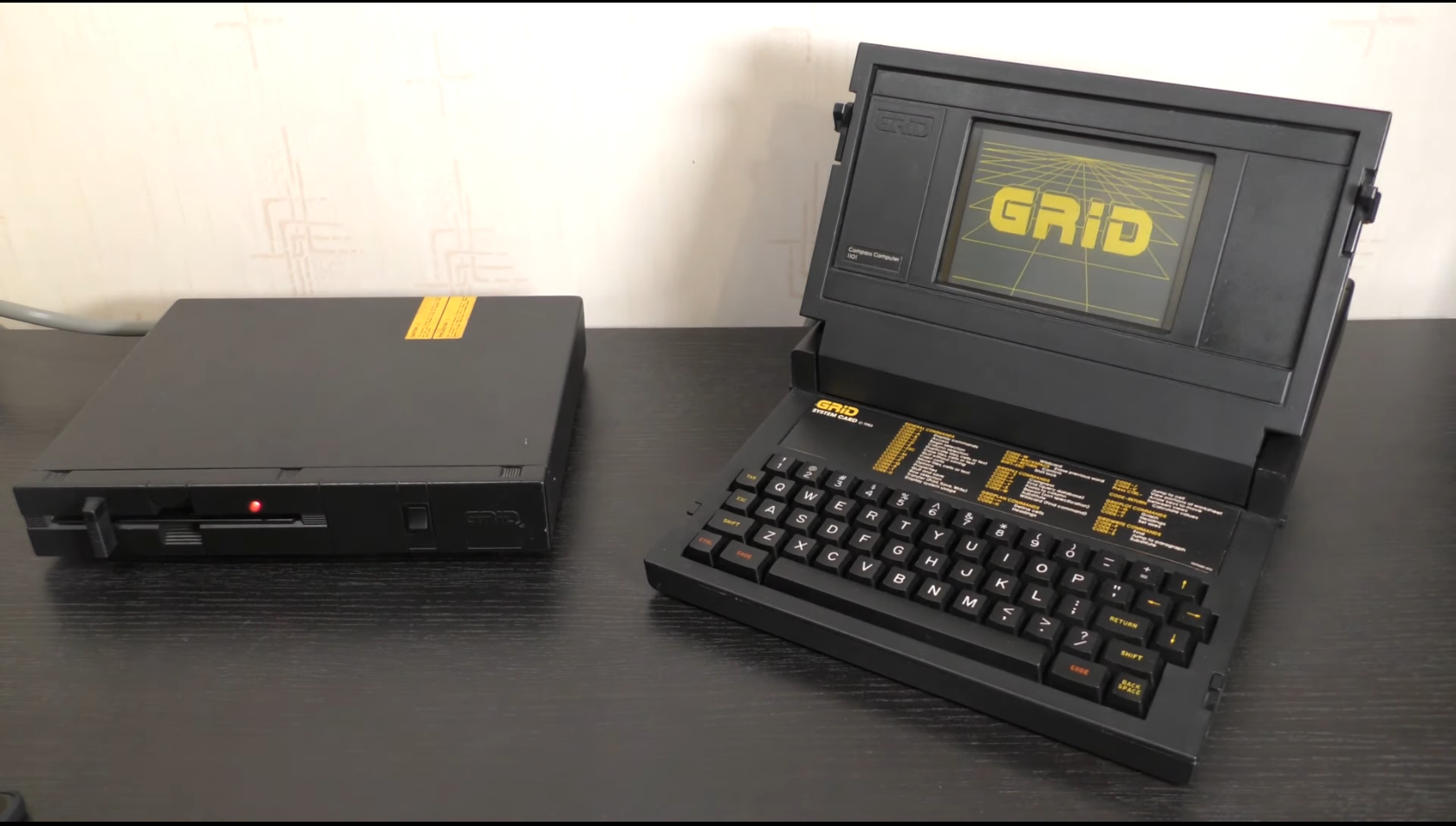 ‹#›
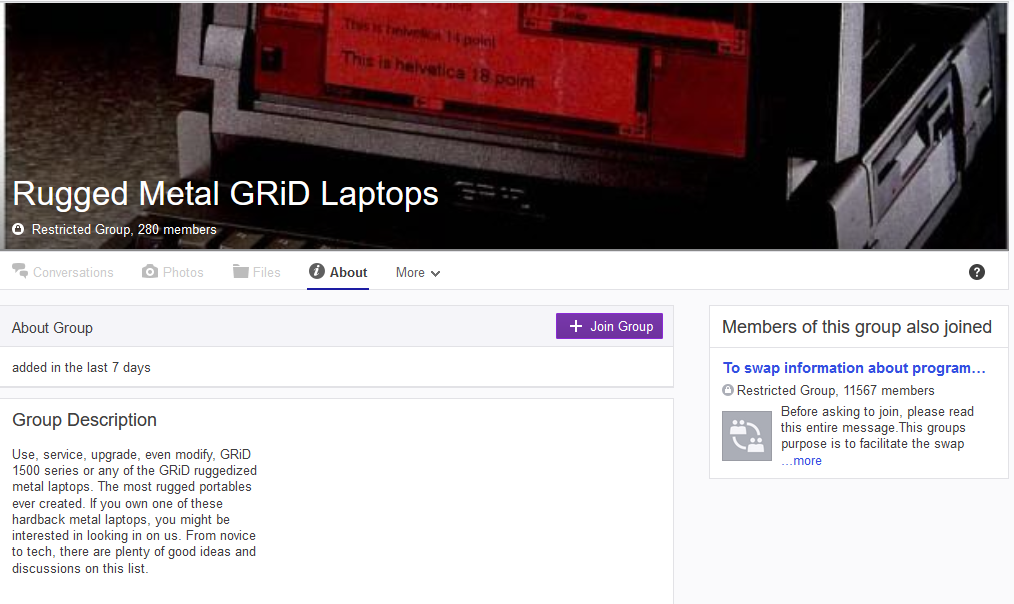 ‹#›
[Speaker Notes: Информацию про грид я нашёл в двух источниках: Yahoo группа]
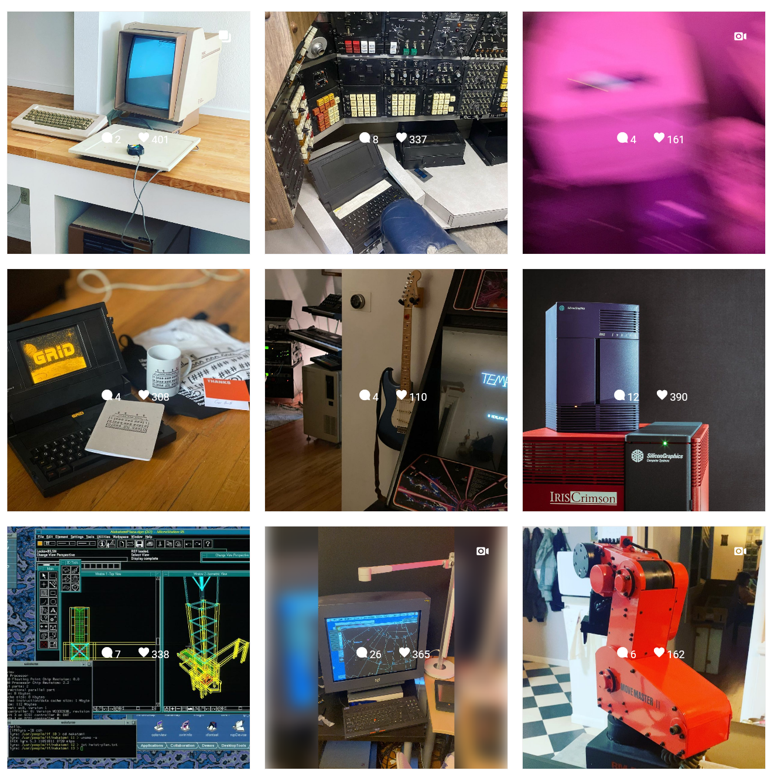 ‹#›
[Speaker Notes: И инстаграмм аккаунт чувака, у которого было слишком много фоток грида в профиле
Я решил, что он мне поможет, и он помог - выдал мне доступ к той Яху группе]
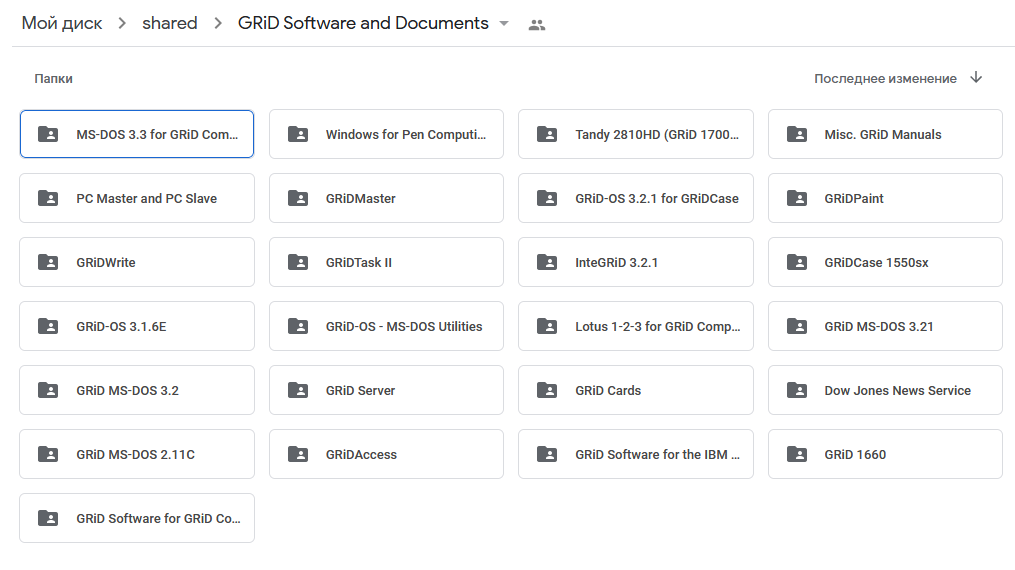 ‹#›
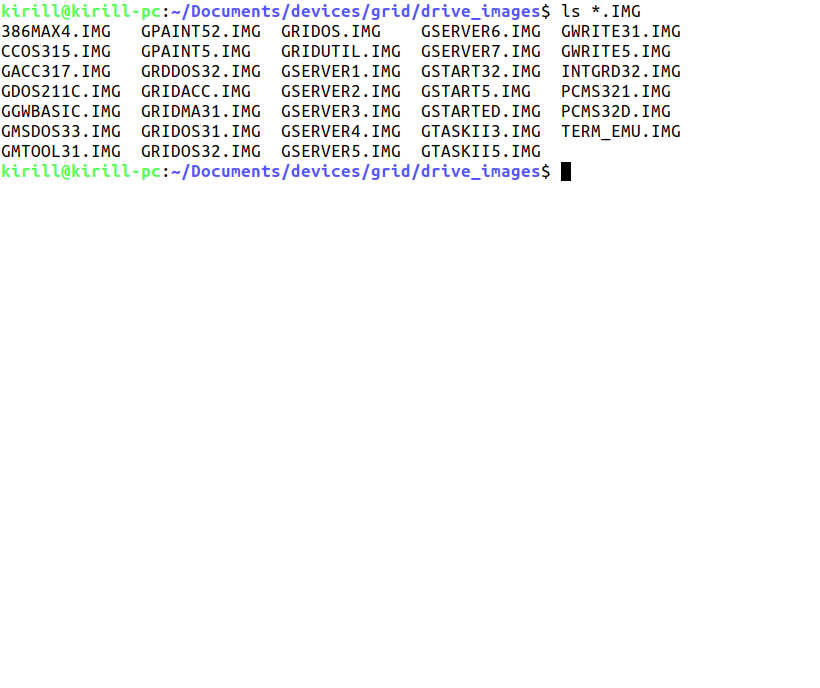 ‹#›
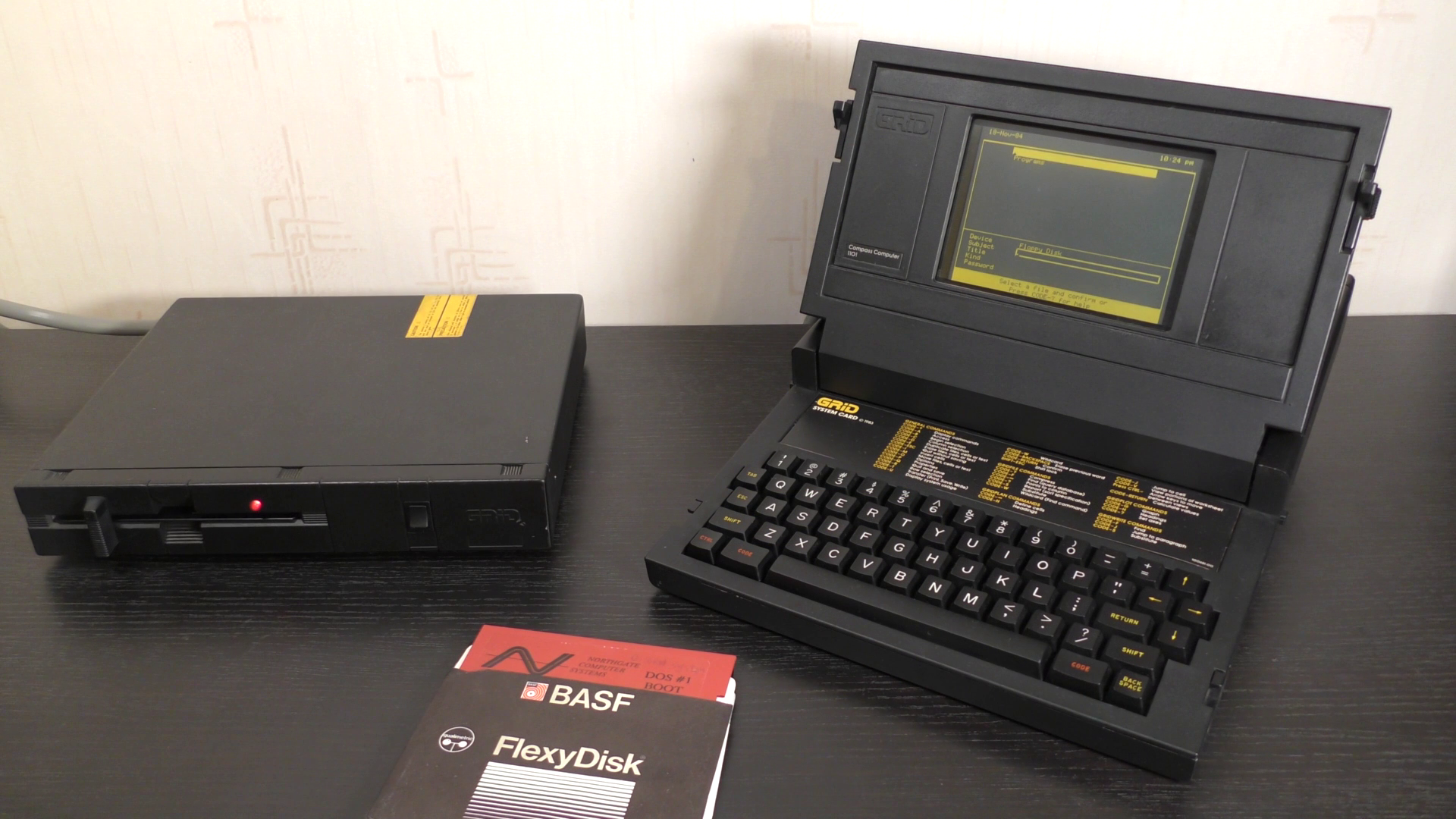 ‹#›
[Speaker Notes: Ну и, в общем-то, успех. Можно записывать образы на дискеты, и загружаться с них. Всё классно, спасибо за внимание. Но хотелось большего.]
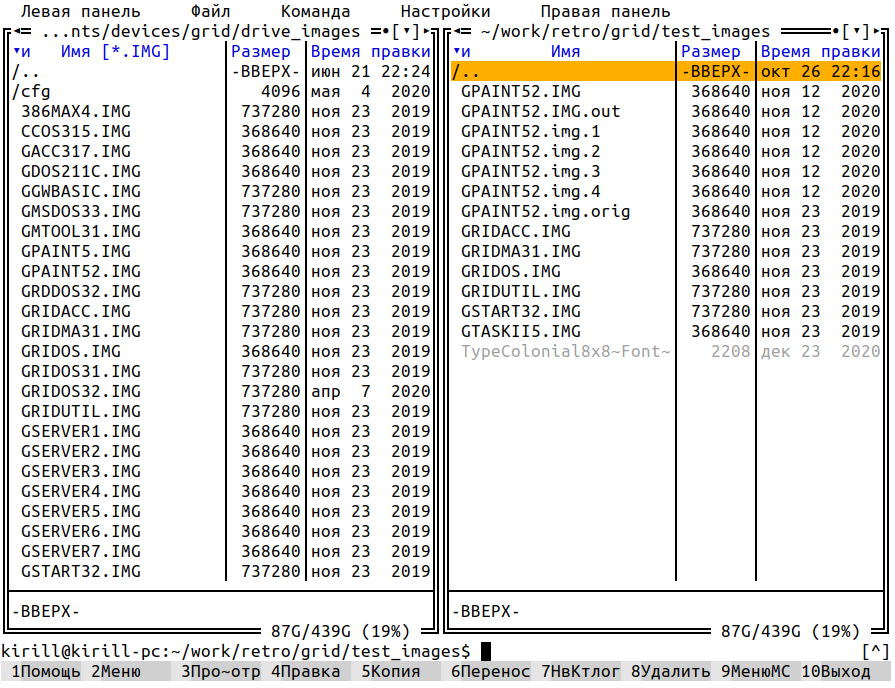 Что делать с большими образами?
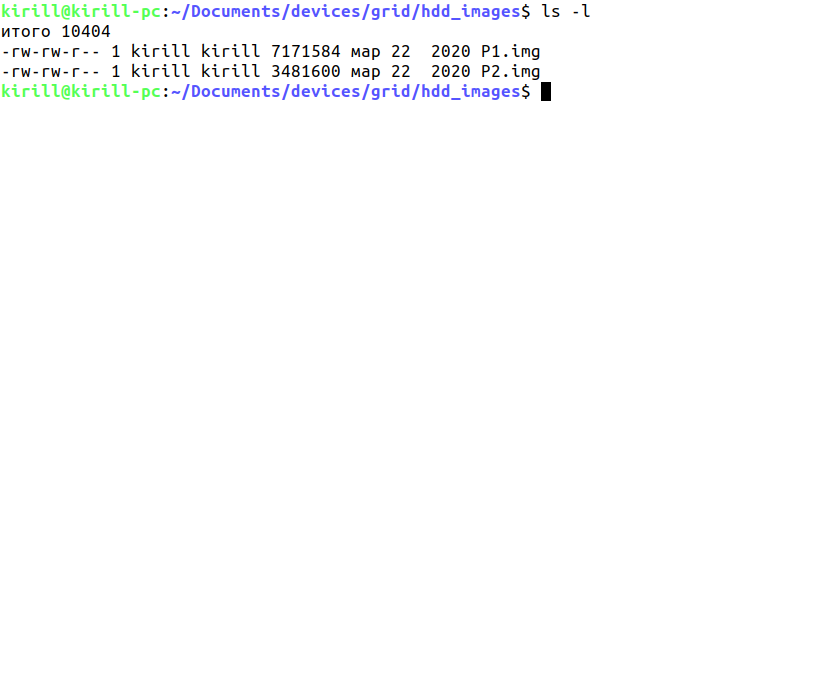 ‹#›
[Speaker Notes: Среди найденных дискет были 720кб, которые не поддерживает первый GRiD
А так же со мной поделились образом жёсткого диска. 
И там очень много интересных файлов, которые хотелось бы запустить на GRiD-е]
Как передавать файлы между GRiD и ПК?
‹#›
[Speaker Notes: Хотелось так же передавать файлы между ПК и гридом, и, учитывая, что у меня был только флопик, решение было очевидным]
Создавать собственные образы!
А так же редактировать, распаковывать и т.д.
‹#›
[Speaker Notes: Нужно создавать собственные образы! Или модифицировать существующие.
Добавлять в них нужные файлы, писать на дискеты, и запускать на гриде.
Ну что ж. Давайте разбираться.]
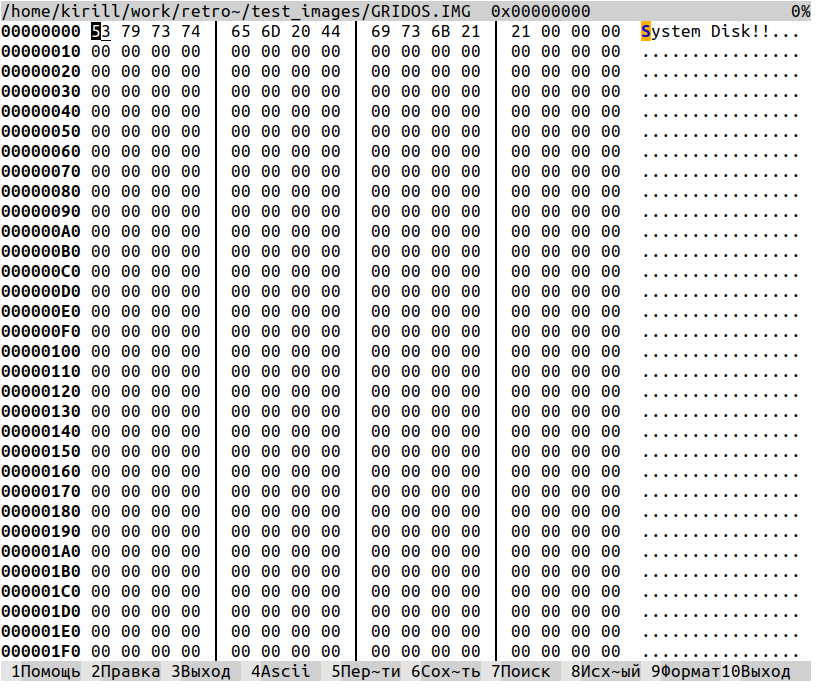 System Disk!!
‹#›
[Speaker Notes: Давайте посмотрим, из чего состоит образ
Я взял образ загрузочной дискеты операционной системы]
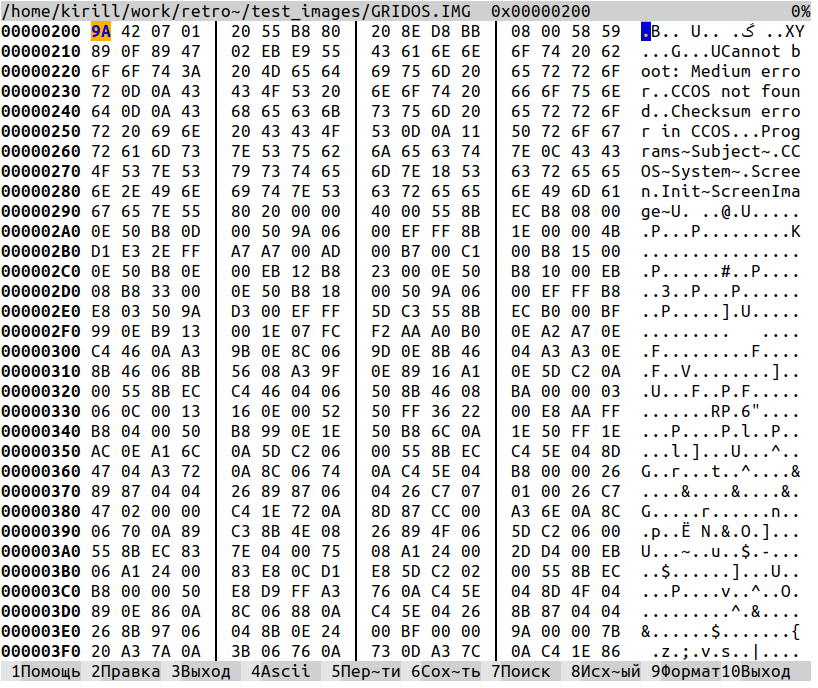 Programs~Subject~
CCOS~System~
Screen.Init~ScreenImage~
*CCOS = Compass Computer Operating System
‹#›
[Speaker Notes: Дальше, очевидно, идёт загрузчик
мы видим разные сообщения об ошибках
И видим три вот таких интересных строчки]
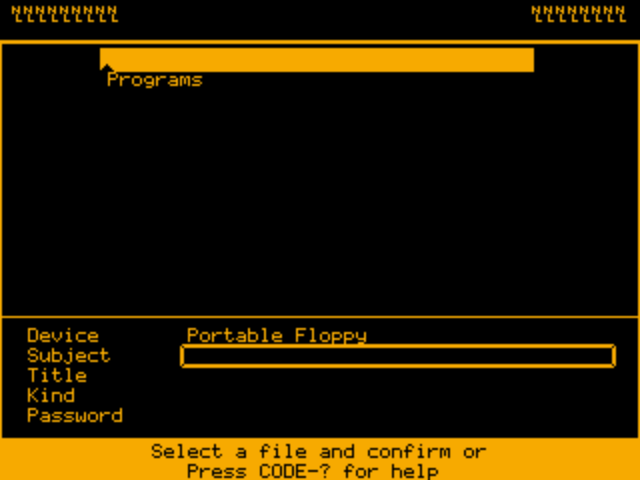 Programs~Subject~
‹#›
[Speaker Notes: В корне мы видим директорию Programs]
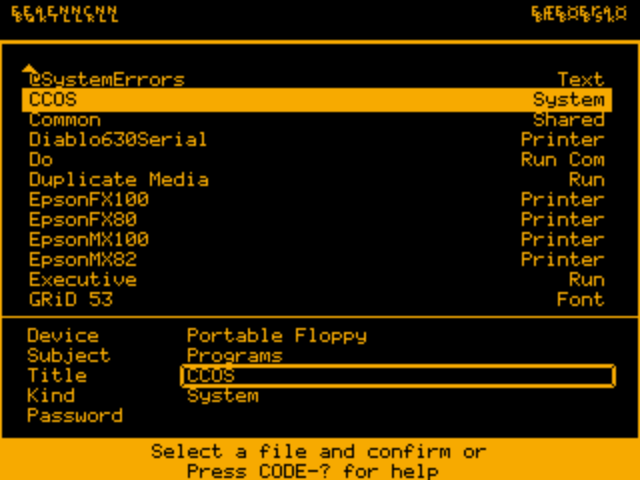 CCOS~System~
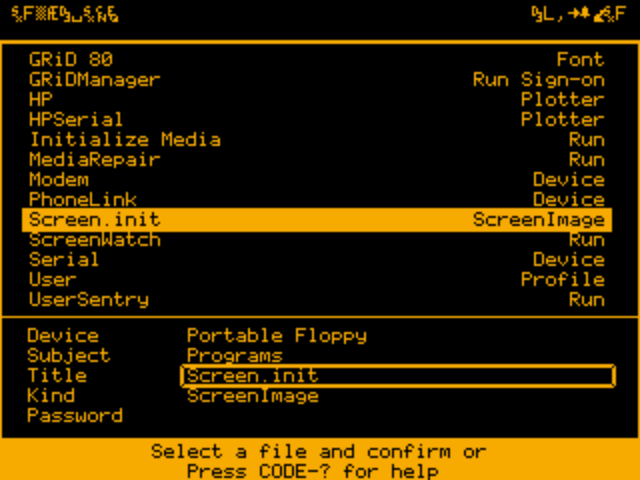 Screen.init~ScreenImage~
‹#›
[Speaker Notes: А внутри - файлы CCOS System и Screen.init ScreenImage
То есть, скорее всего, строчки в загрузчике - это файлы, которые он будет искать на дискете]
Screen.init~ScreenImage~

Programs~Subject~
‹#›
[Speaker Notes: получается, это имена файлов]
Screen.init~ScreenImage~

Programs~Subject~
разделитель
‹#›
имя
расширение
Screen.init~ScreenImage~

Programs~Subject~
разделитель
‹#›
имя
расширение
Screen.init~ScreenImage~

Programs~Subject~
разделитель
тип = директория
‹#›
имя
расширение
Screen.init~ScreenImage~

Programs~Subject~
???
разделитель
тип = директория
‹#›
[Speaker Notes: зачем нужен ещё один разделитель - пока непонятно. Может, это указатель конца пути. Если это так, то позже мы увидим, что можно обойтись и без него.
Ну вот, только открыли файл, и уже узнали столько нового. Давайте смотреть дальше]
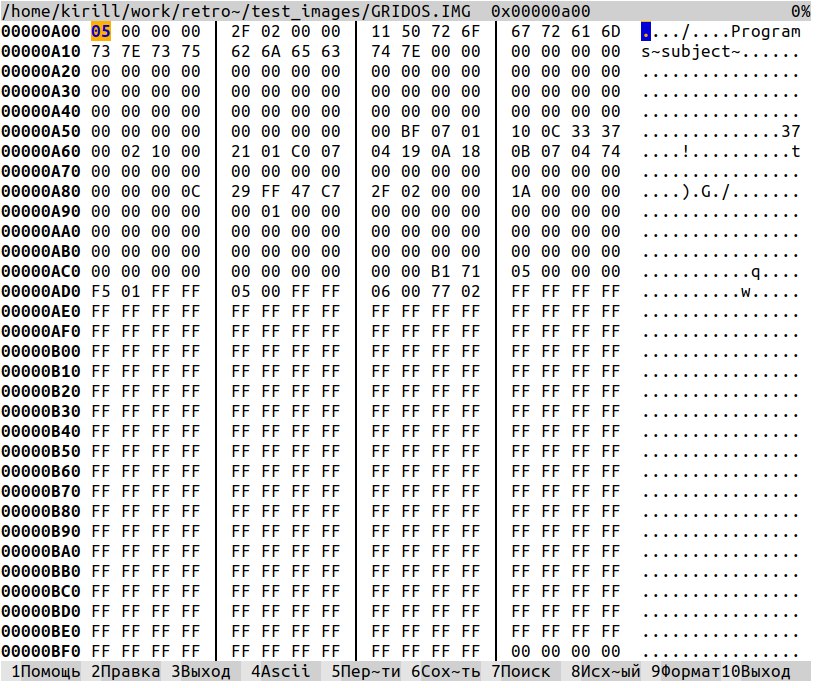 ‹#›
[Speaker Notes: Там ещё сколько-то байт подряд идёт код загрузчика, дальше мы видим уже знакомую надпись Programs Subject. Никаких таблиц, ничего, просто сразу имя директории]
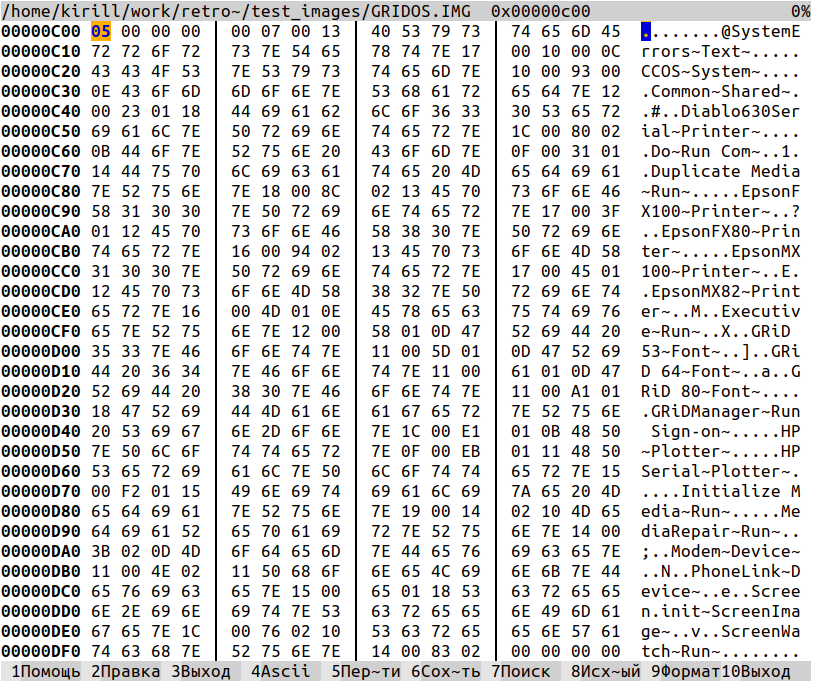 ‹#›
[Speaker Notes: А 512 байт спустя начинается список содержимого этой директории]
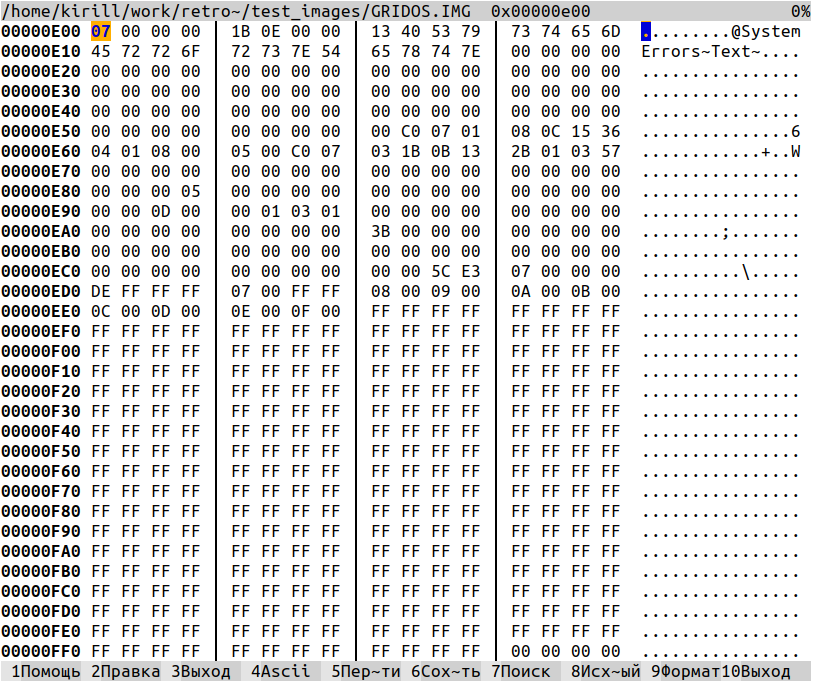 ‹#›
[Speaker Notes: Следующие 512 байт - заголовок файла SystemErorrs Text]
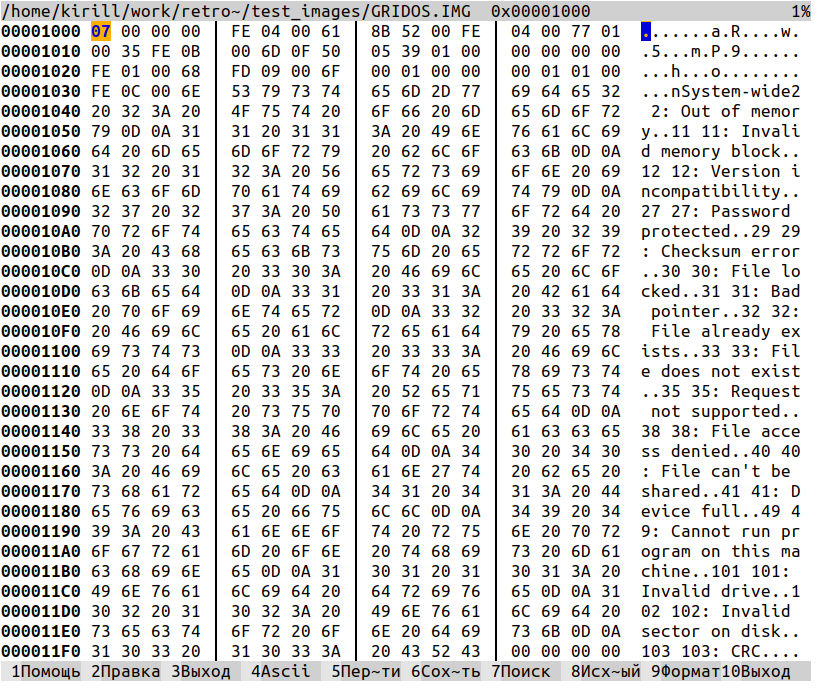 ‹#›
[Speaker Notes: И следующие 8 блоков по 512 байт - содержимое этого файла]
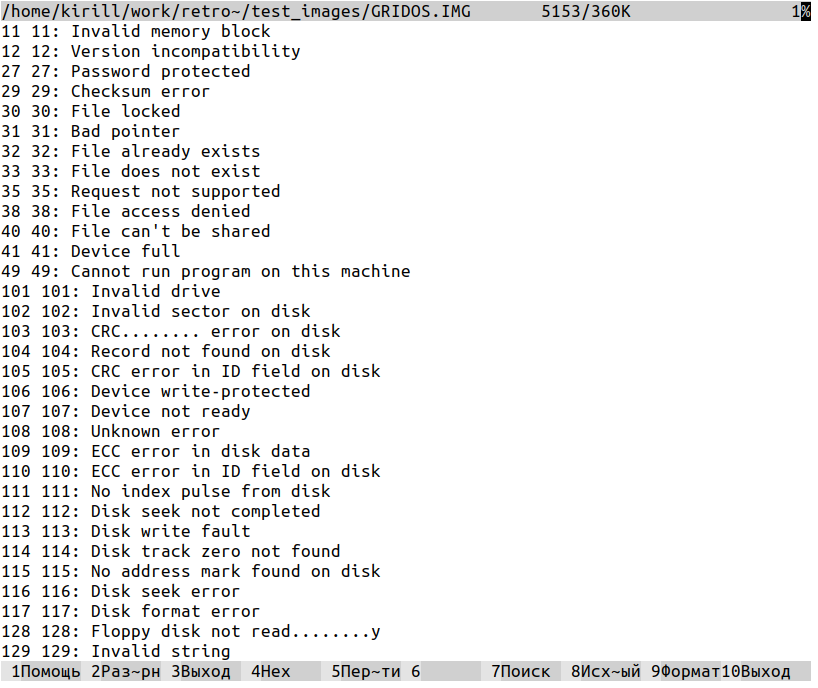 ‹#›
[Speaker Notes: Он же в виде текста]
Интересные коды ошибок
12 12: Version incompatibility
27 27: Make sure that password is correct or required
36 36: 8087 Emulator file does not exist
49 49: Cannot run ROM program from non-ROM device
200 200: Invalid file ID on local or server device
252 252: Semaphore does not exist
803 803: Interprocess message too long
‹#›
Размер блока = 512 (0x200) байт
Первые 5 блоков - загрузчик
1 блок на заголовок + атрибуты
‹#›
[Speaker Notes: Продолжаем копать!
Следующее, на что я обратил внимание - с чего начинается каждый не пустой блок]
Нумерация блоков
000A00	05 00 00 00	…………					Programs~Subject
000C00	05 00 00 00
…
000E00	07 00 00 00	…………					@SystemErrors~Text
001000	07 00 00 00
001200	07 00 01 00
001400	07 00 02 00
001600	07 00 03 00
‹#›
[Speaker Notes: Возьмём первые 4 байта каждого блока

И заметим, что каждый блок одного и того же файла начинается одинаково]
0x200 * 0x05 = 0xA00
000A00	05 00 00 00	…………					Programs~Subject
000C00	05 00 00 00

000E00	07 00 00 00	…………					@SystemErrors~Text
001000	07 00 00 00
001200	07 00 01 00
001400	07 00 02 00
001600	07 00 03 00
0x200 * 0x07 = 0xE00
‹#›
[Speaker Notes: причем первое число - это номер блока, где находится блок с заголовком файла]
0x200 * 0x05 = 0xA00
000A00	05 00 00 00	…………					Programs~Subject
000C00	05 00 00 00

000E00	07 00 00 00	…………					@SystemErrors~Text
001000	07 00 00 00
001200	07 00 01 00
001400	07 00 02 00
001600	07 00 03 00
0x200 * 0x07 = 0xE00
0, 1, 2, 3, ...
‹#›
[Speaker Notes: А второе число - видимо, порядковый номер блока]
file_id
block_number
000A00	05 00 00 00	…………					Programs~Subject
000C00	05 00 00 00

000E00	07 00 00 00	…………					@SystemErrors~Text
001000	07 00 00 00
001200	07 00 01 00
001400	07 00 02 00
001600	07 00 03 00
‹#›
[Speaker Notes: Получается, первое число - это id файла. Оно одинаковое для всех блоков данного файла. А второе число - порядковый номер блока]
struct ccos_inode {
	uint16_t file_id;
	uint16_t block_num;
	char dunno[508];
};
‹#›
[Speaker Notes: Вот что мы знаем на данный момент. Немного, но уже можно попробовать что-нибудь сделать с образом. Например, выдернуть из него какой-нибудь файл!]
Давайте вытащим картинку!
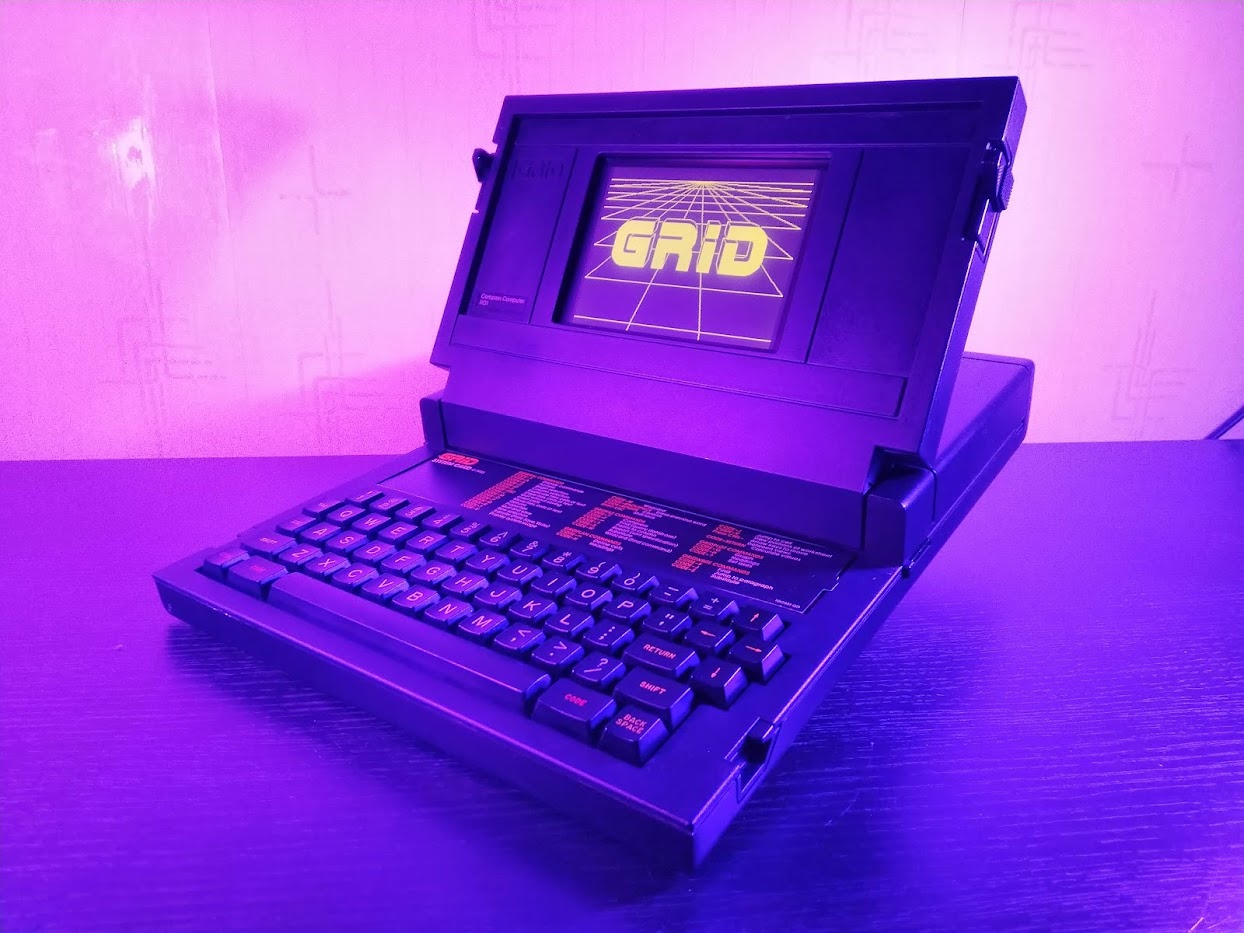 ‹#›
[Speaker Notes: Я давно хотел выдрать эту картинку. Потому что у GRiD-OS очень крутое бут лого!]
0x165
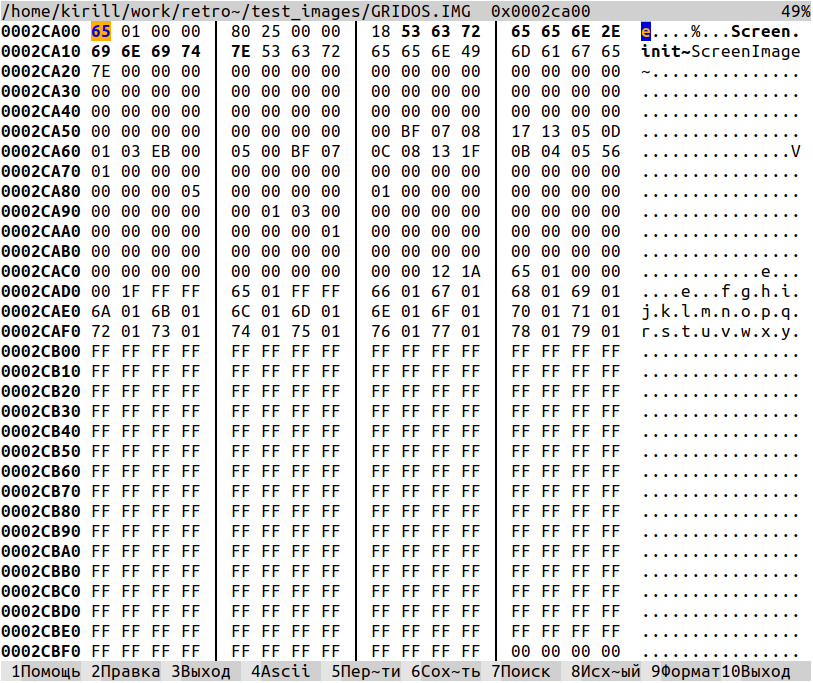 ‹#›
[Speaker Notes: Поиском по образу находим это изображение]
Ищем все блоки файла...
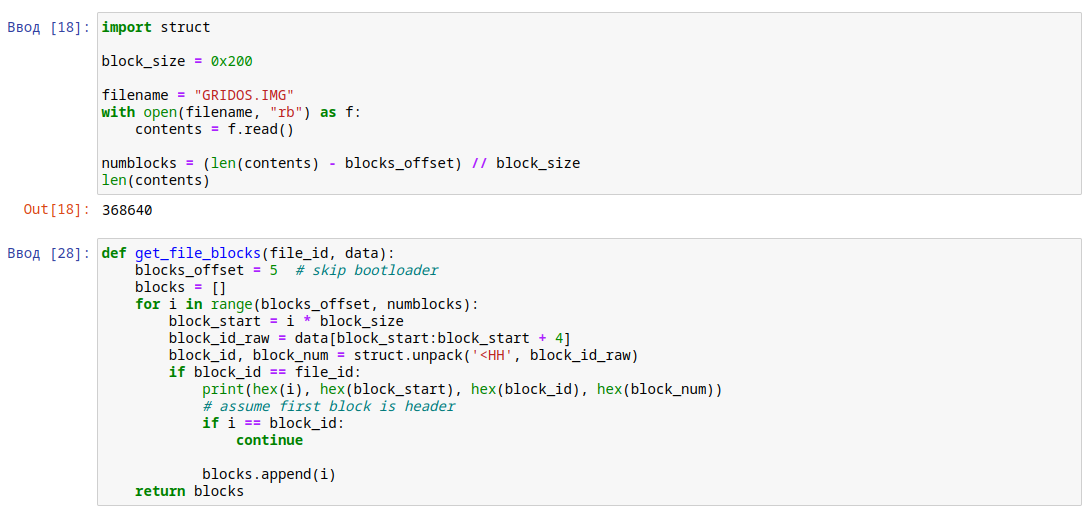 ‹#›
[Speaker Notes: И находим все блоки этого файла
Читаем образ
пробегаемся по всем блокам
и ищем блоки с нужным номером файла
Это грубый код, делает массу допущений, что первый найденный блок - это обязательно заголовок, что в образе не осталось блоков от удалённых файлов с таким file_id
но пока что нам этого хватит]
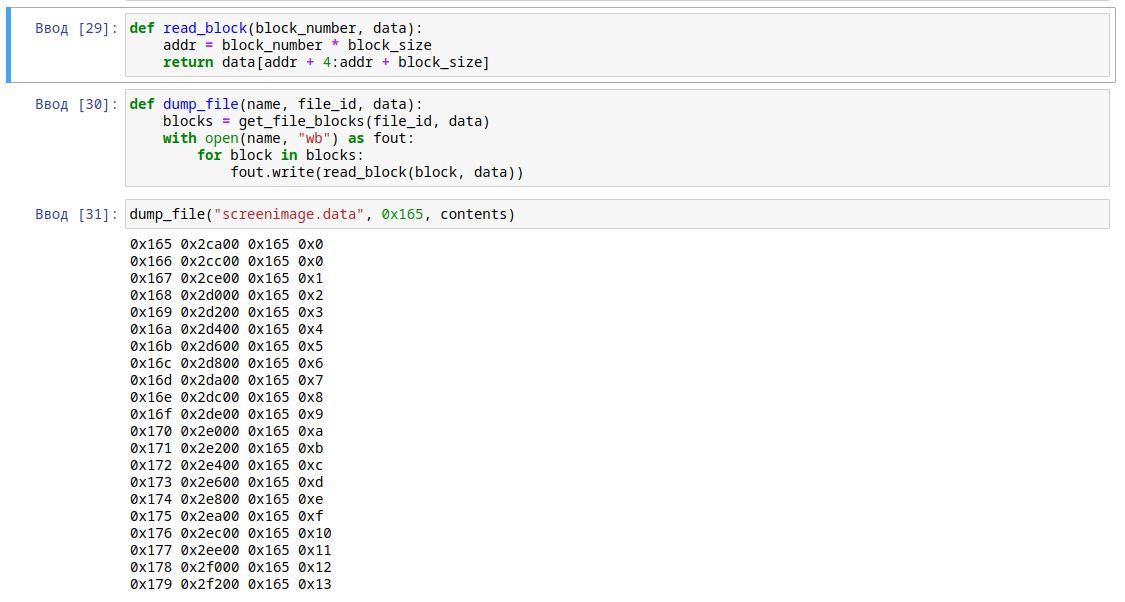 file_id
номера
блоков
‹#›
[Speaker Notes: А потом мы пишем все найденные блоки на диск, не забывая при этом убрать первые 4 байта в начале каждого блока
Мы дампим файл с id 0x165, который нашли раньше, и здесь приятный побочный эффект, мы видим номера всех блоков этого файла, и их адреса. Нам это позже пригодится]
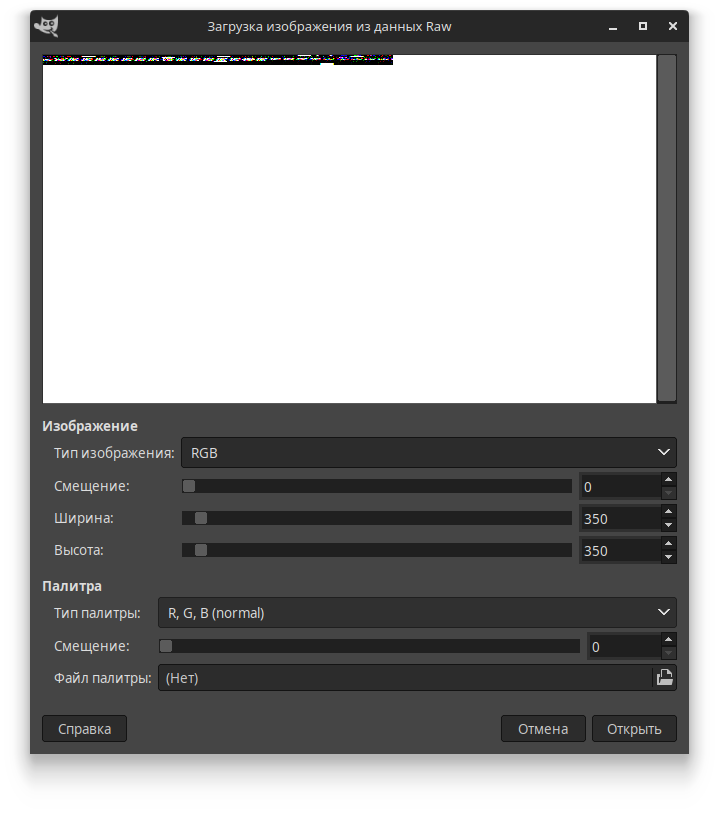 открываем картинку...
320x240, 1bpp
‹#›
[Speaker Notes: В GIMP-е есть приятная функция, можно открыть любые данные как картинку и вручную указать параметры: разрешение, глубина цвета и так далее.
Нам нужно разрешение 320x240, скорее всего 1 бит на пиксель. И после того, как мы вбиваем эти данные, мы получаем красивую чёткую]
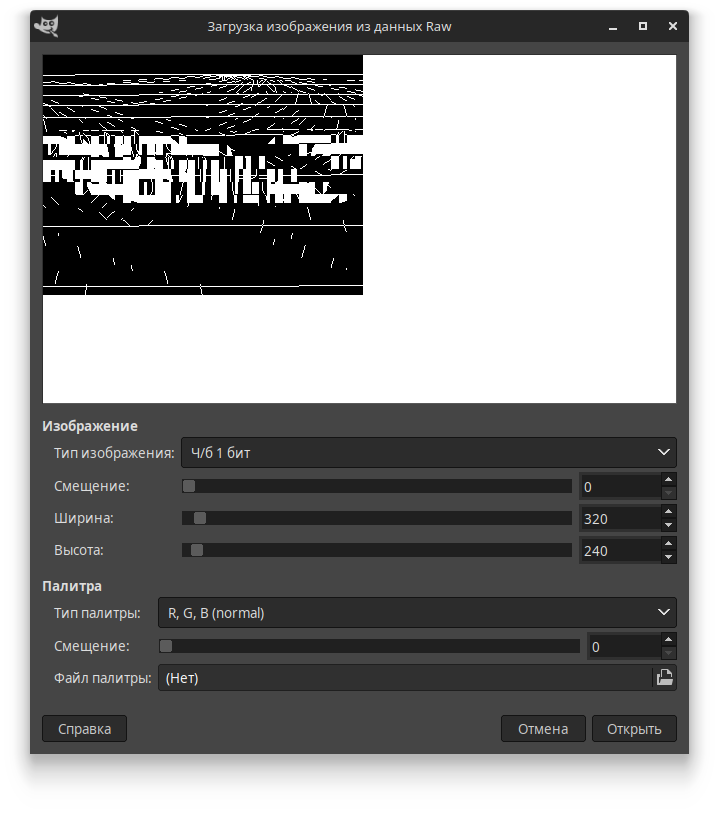 открываем картинку...
‹#›
[Speaker Notes: это.
Должно быть немного по-другому]
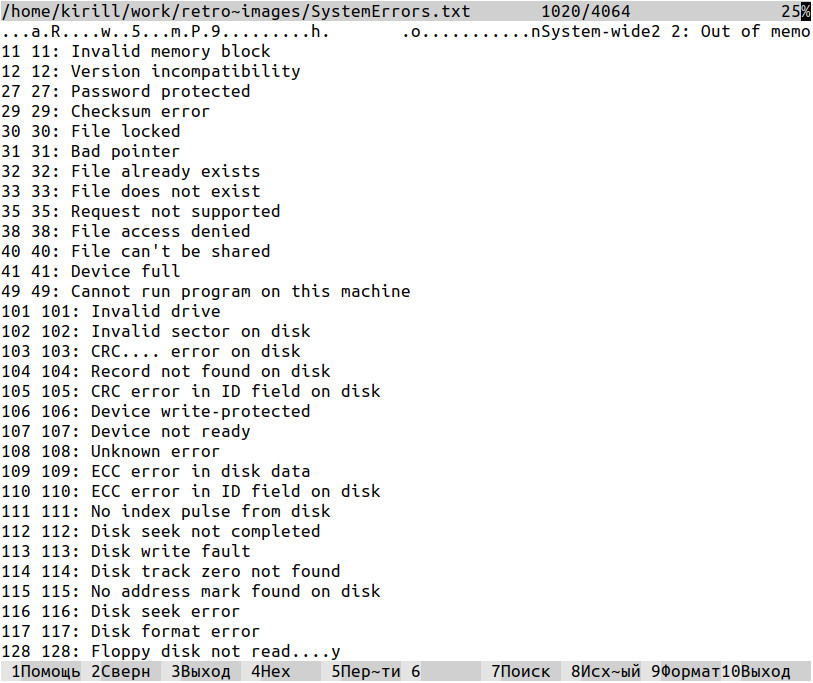 ‹#›
[Speaker Notes: Я попытался сдампить текстовый файл. Меня удивило две вещи:]
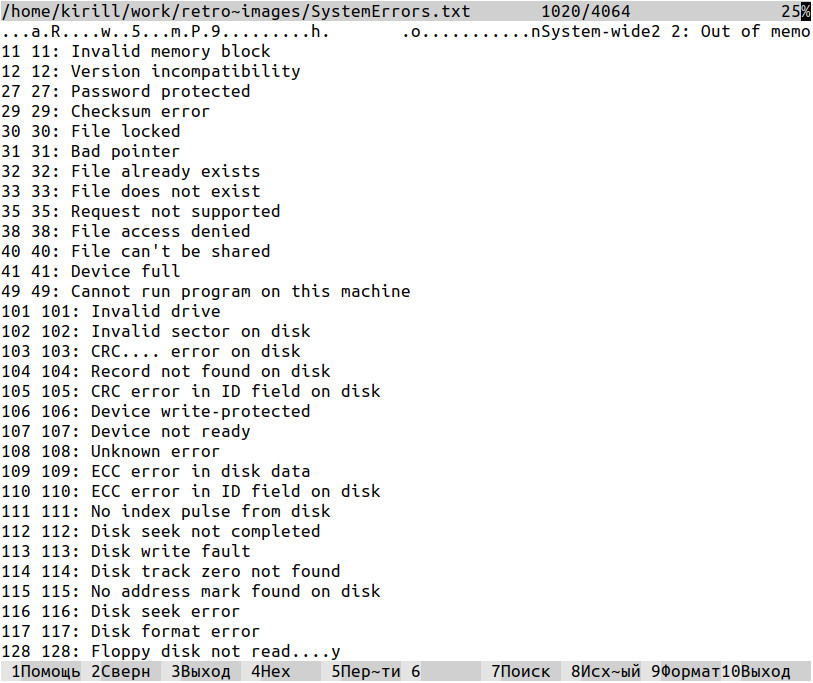 ????
‹#›
[Speaker Notes: Во-первых, чё это такое?]
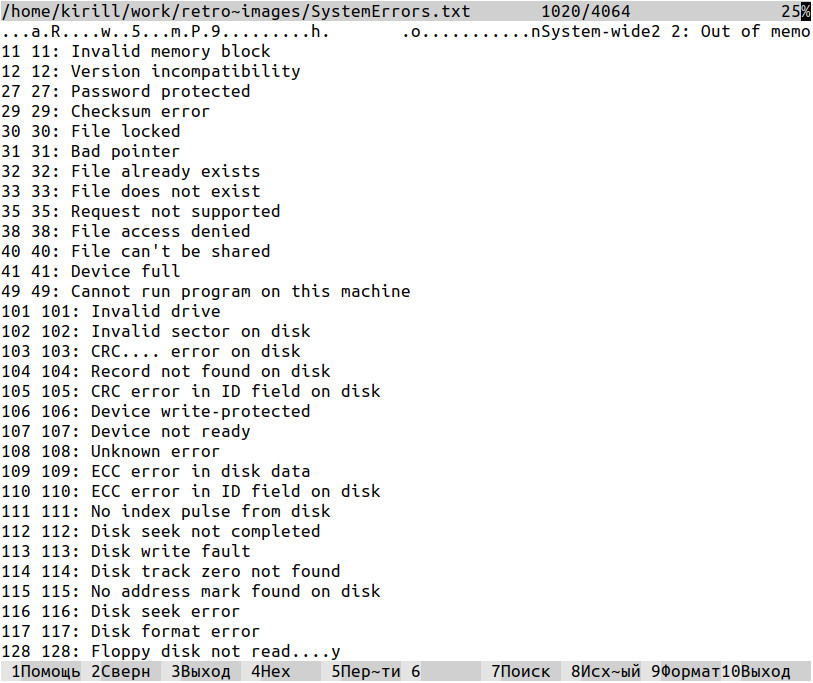 ????
????
‹#›
[Speaker Notes: Во-вторых, чё это такое?
К первому мы ещё вернёмся, а со вторым всё оказалось очень просто:]
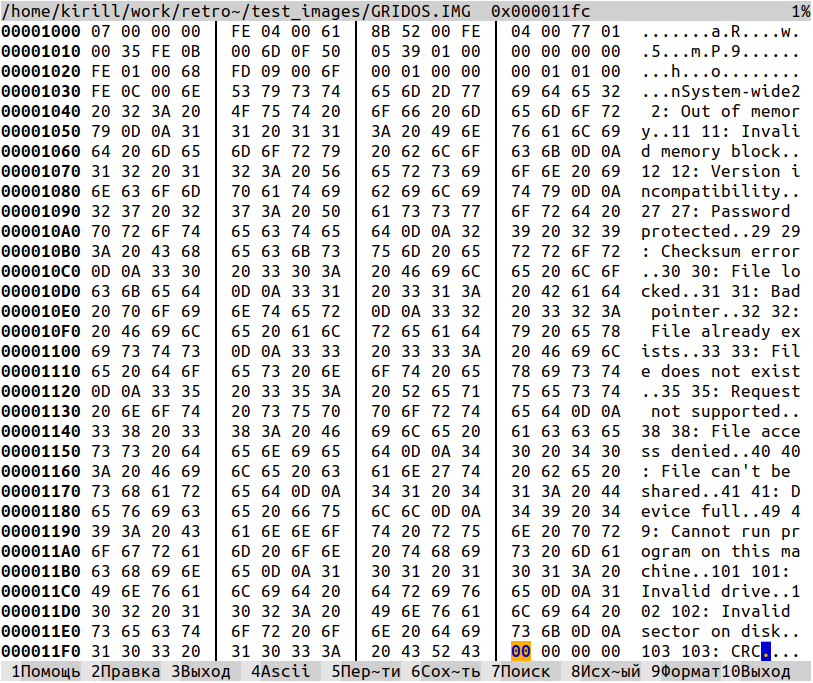 ‹#›
[Speaker Notes: Оказалось, что все блоки заканчиваются четырьмя нулями]
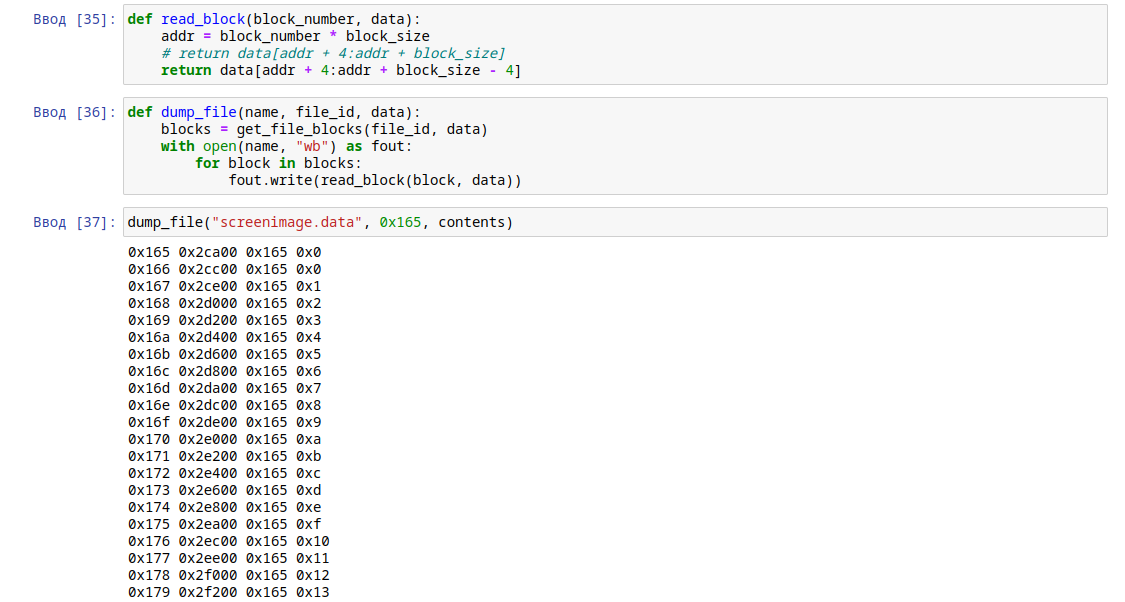 ‹#›
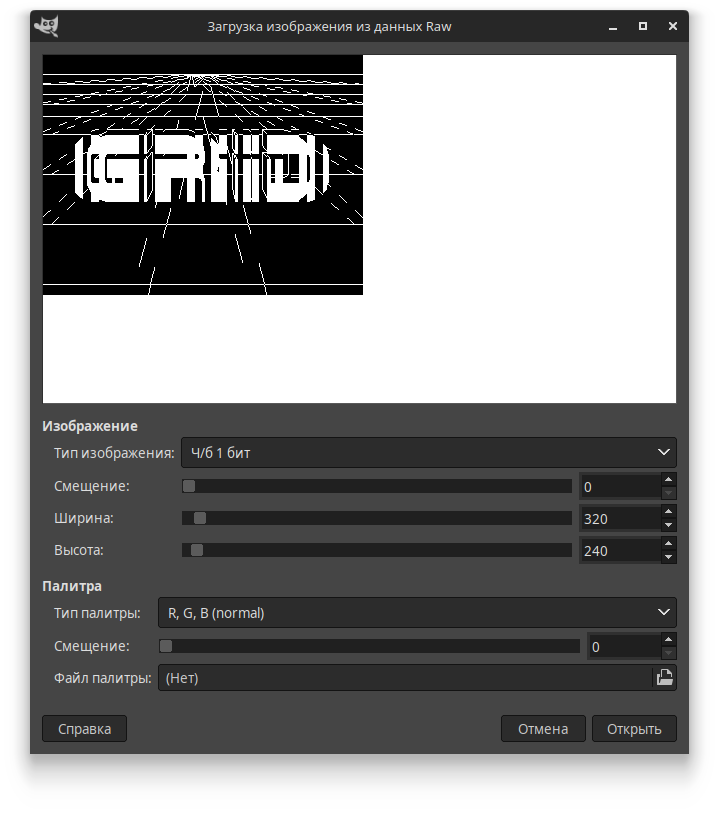 ‹#›
[Speaker Notes: И получаем вот такую штуку. Уже намного лучше, но что-то не то. Это уже особенности хранения картинок в самой GRiD OS, видимо, её читают по 2 байта, поэтому надо поменять порядок байт]
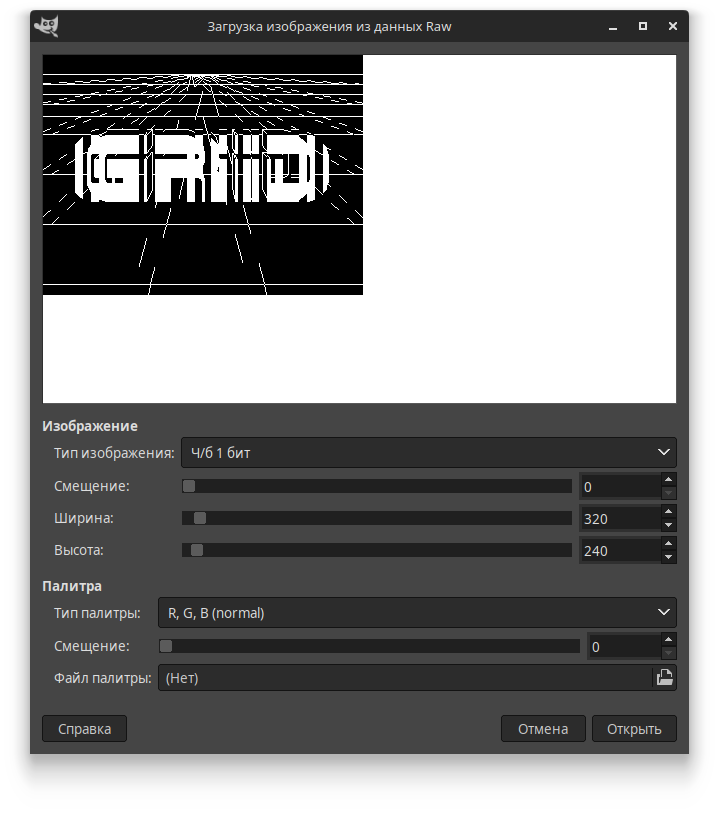 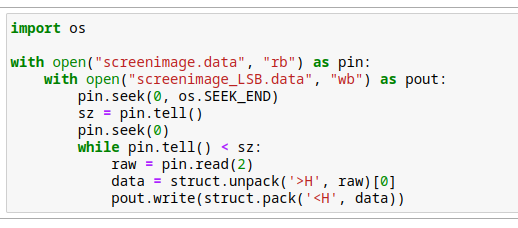 ‹#›
[Speaker Notes: дописываем ещё немного кода, который меняет местами каждую пару байт]
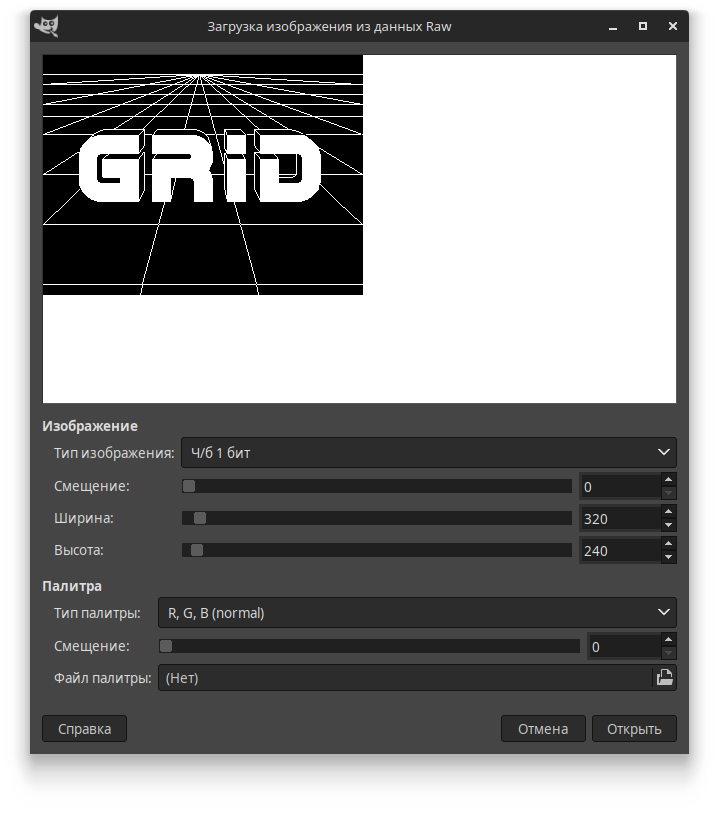 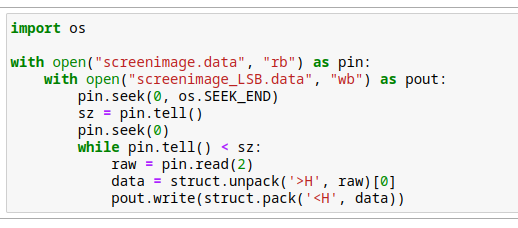 ‹#›
[Speaker Notes: И наконец-то получаем нормальную картинку
Это не имеет отношения к файловой системе, просто хотелось проверить, что всё в порядке со считыванием файлов]
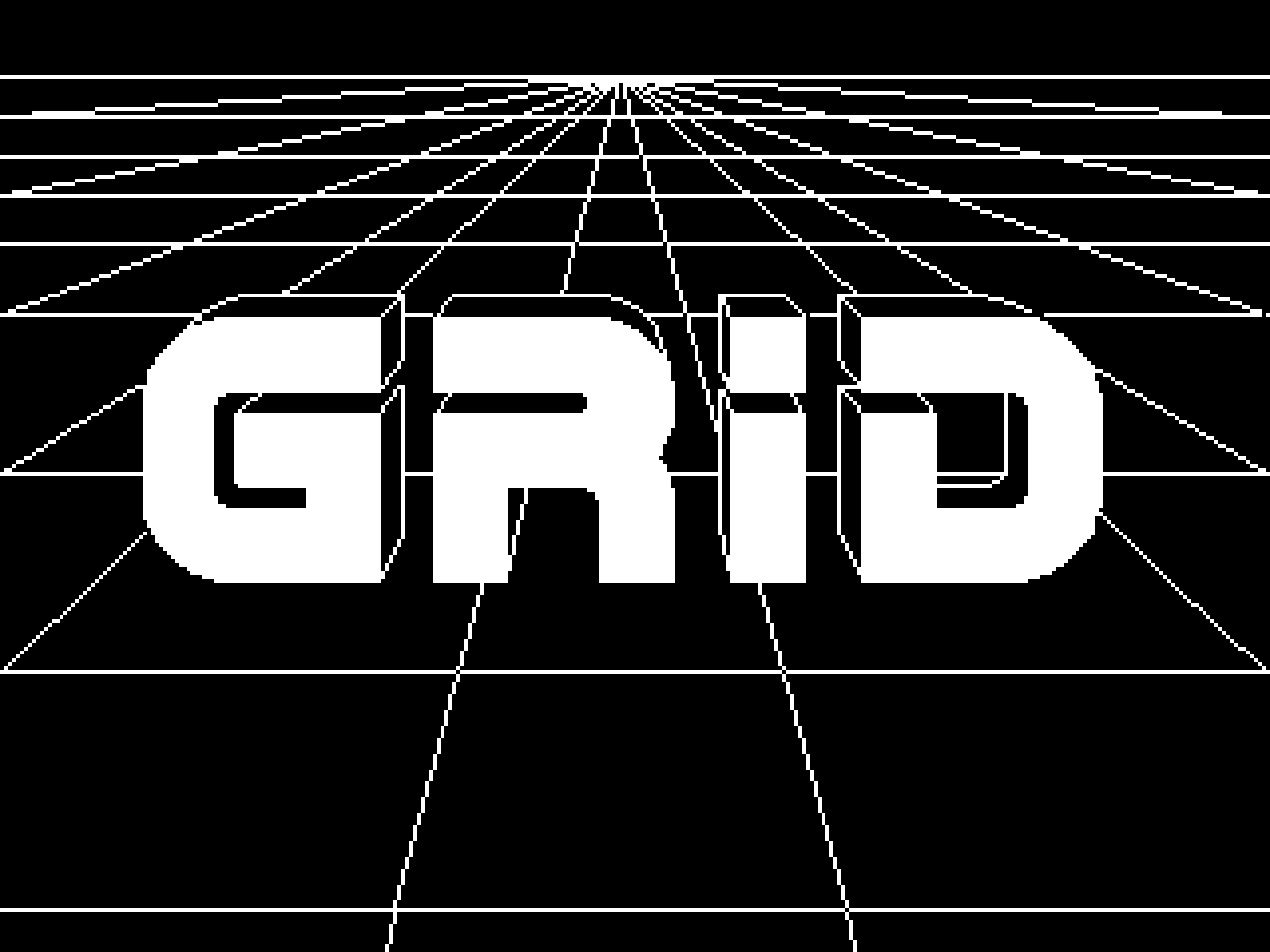 ‹#›
[Speaker Notes: Ну и очень хотелось получить красивую картинку
А ещё теперь этот фарш можно прокрутить в обратную сторону и заменить картинку на что-нибудь своё]
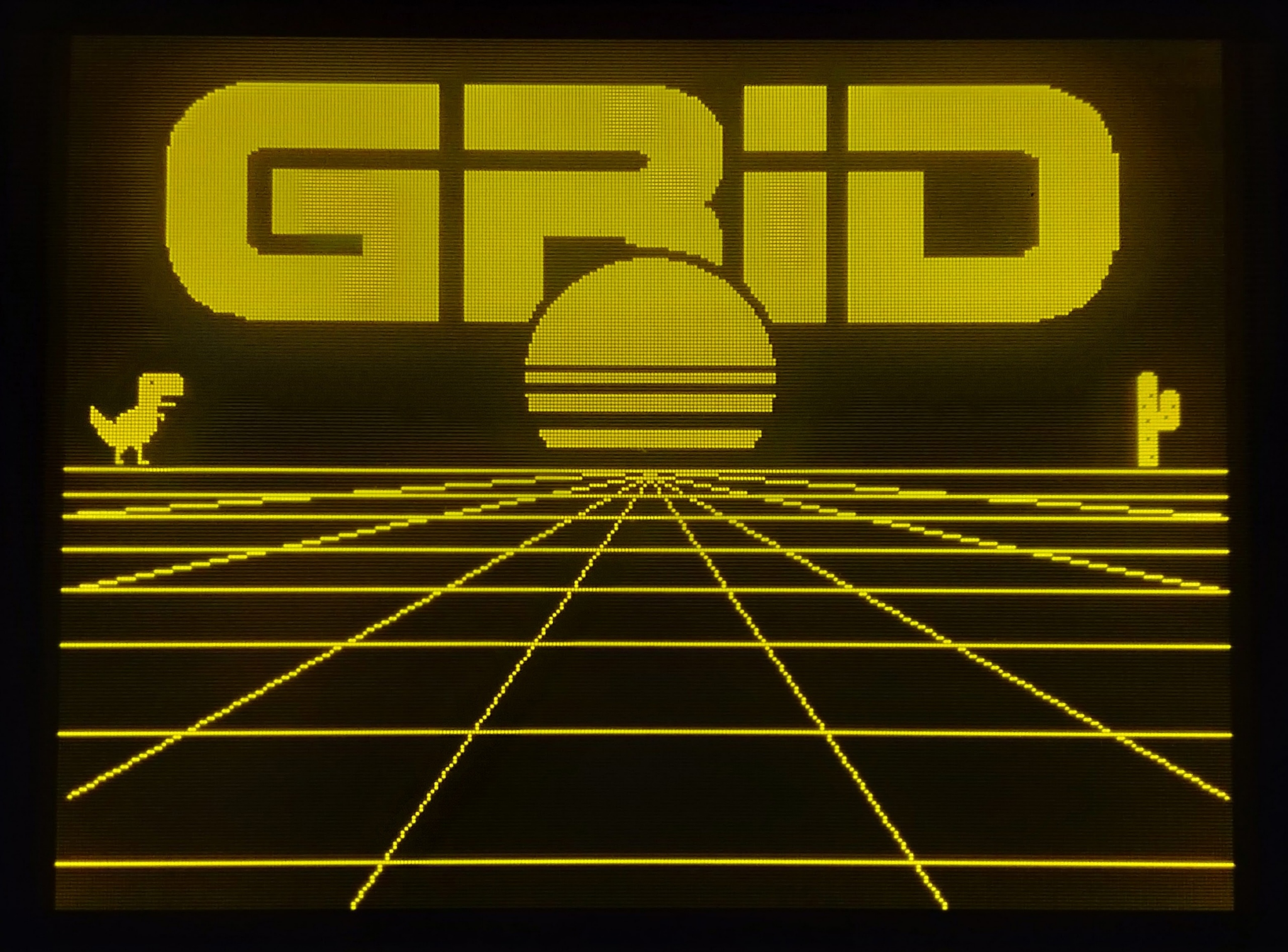 автор: vk.com/beforeeternity
‹#›
[Speaker Notes: Красота!
Ладно, поехали дальше]
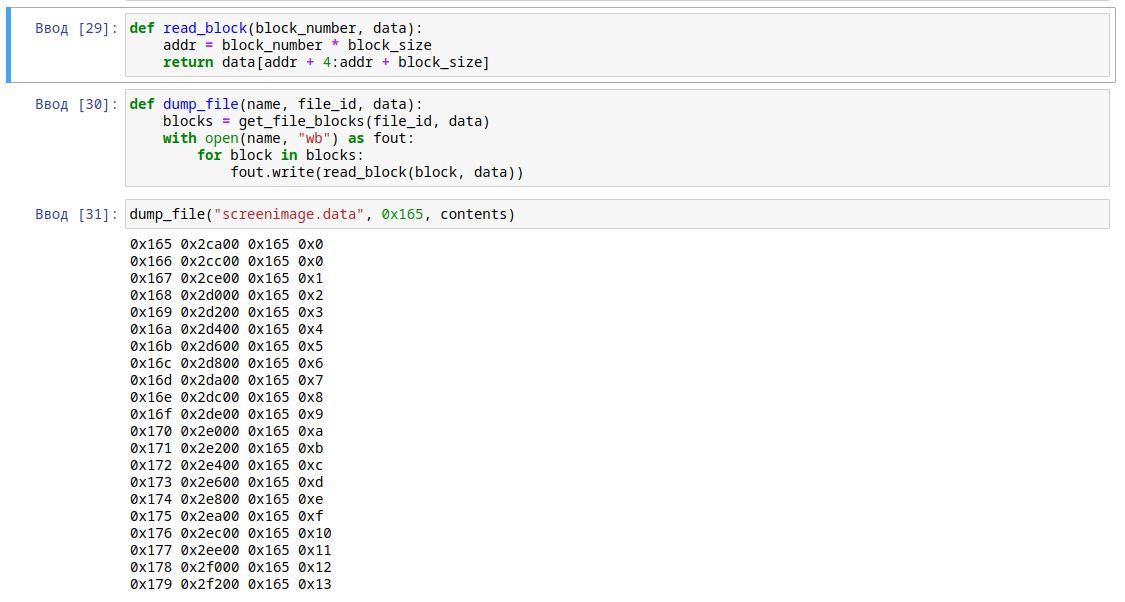 file_id
номера
блоков
‹#›
[Speaker Notes: А потом мы пишем все найденные блоки на диск, не забывая при этом убрать первые 4 байта в начале каждого блока
Мы дампим файл с id 0x165, который нашли раньше, и здесь приятный побочный эффект, мы видим номера всех блоков этого файла, и их адреса. Нам это позже пригодится]
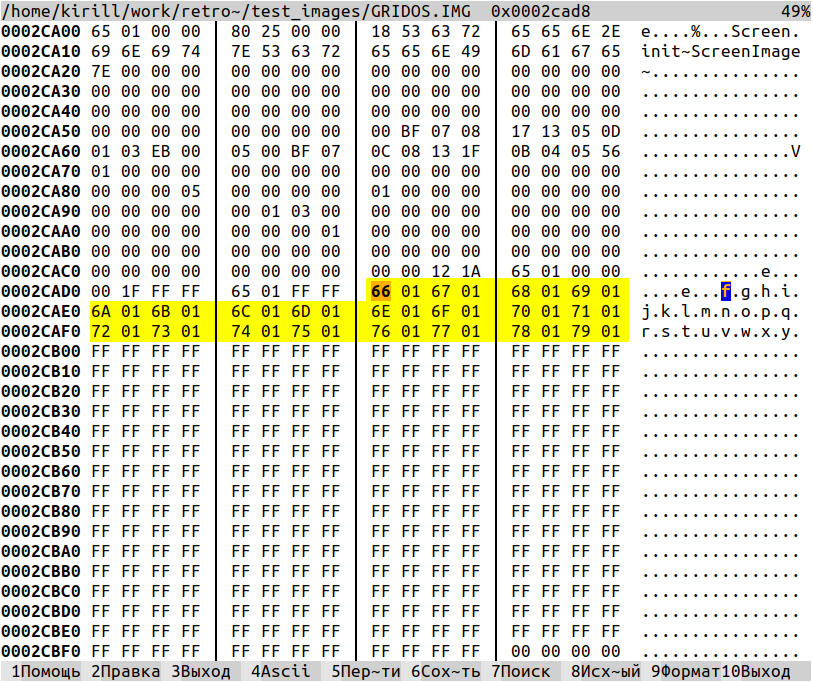 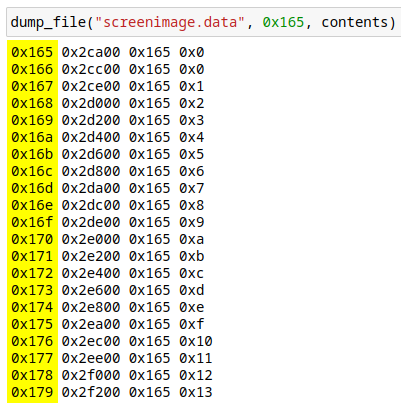 ‹#›
[Speaker Notes: Ну и да, вот они! И, судя по всему, всего таких блоков может быть 146]
struct ccos_inode {
	uint16_t file_id;
	uint16_t block_num;
	char dunno[212];
uint16_t content_blocks[146];
uint32_t block_end;
};
max file size == 73kb?
‹#›
[Speaker Notes: Вот промежуточный итог всего, что мы пока знаем о заголовке файла
Теперь мы знаем, что блок заканчивается четырьмя нулями,
а перед ними идёт массив с номерами блоков данного файла]
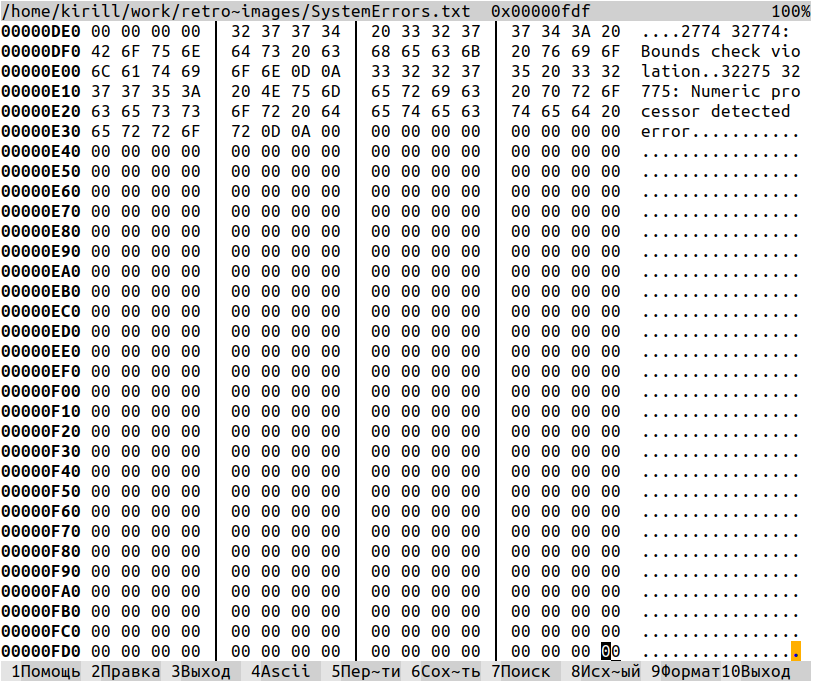 Как определить размер файла?
‹#›
[Speaker Notes: Посмотрим ещё раз на текстовый файл, который мы сдампили из образа. Он заканчивается немного странно. перенос строки - а затем куча нулей. Понятно, почему. Размер файла не кратен размеру блока. Надо найти информацию о размере файла]
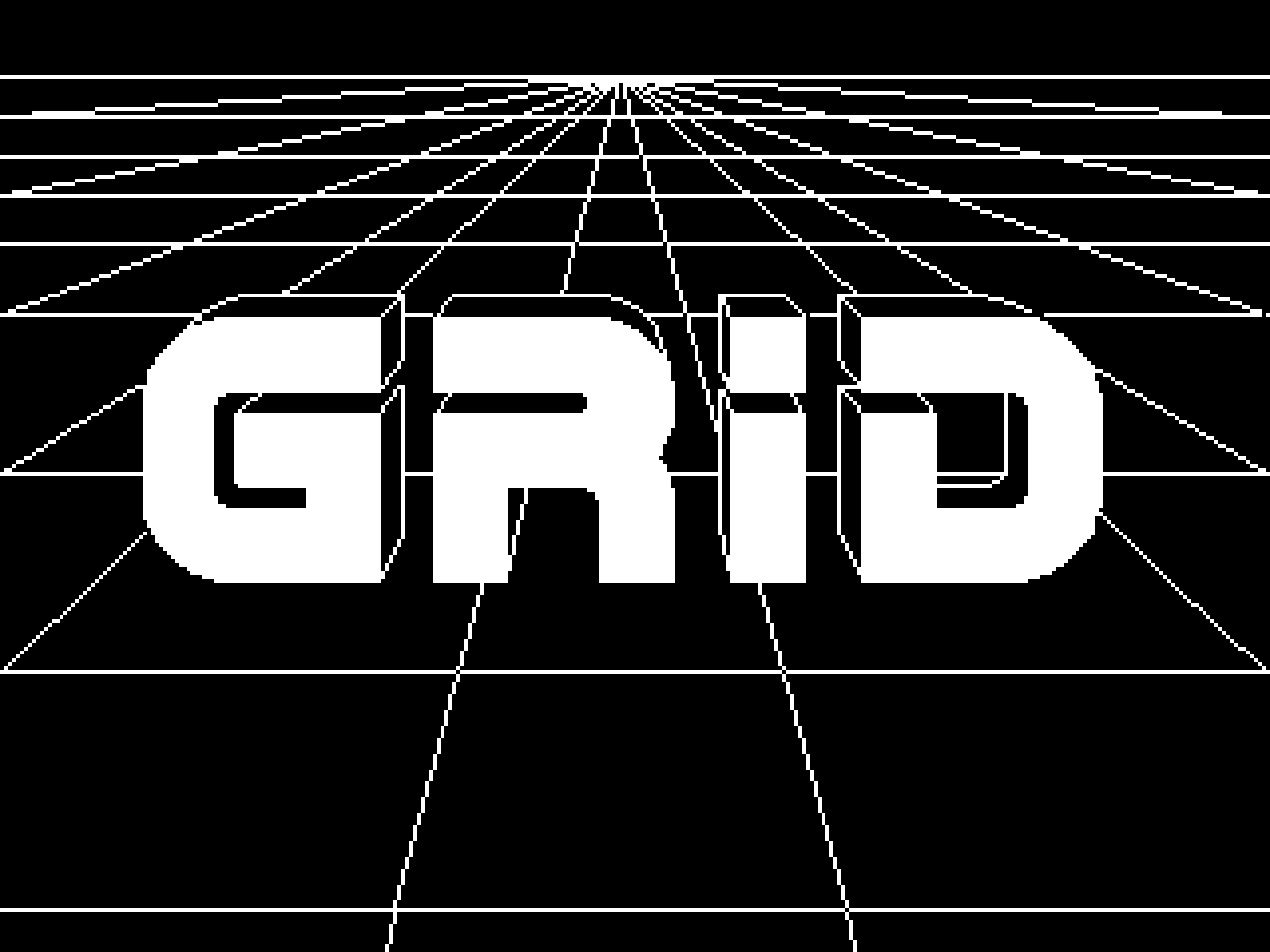 240
320
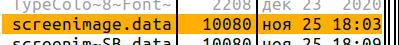 240 * 320 * 1bpp / 8 = 9600 (0x2580) bytes
‹#›
[Speaker Notes: Нам в этом поможет картинка, потому мы знаем её точный размер.]
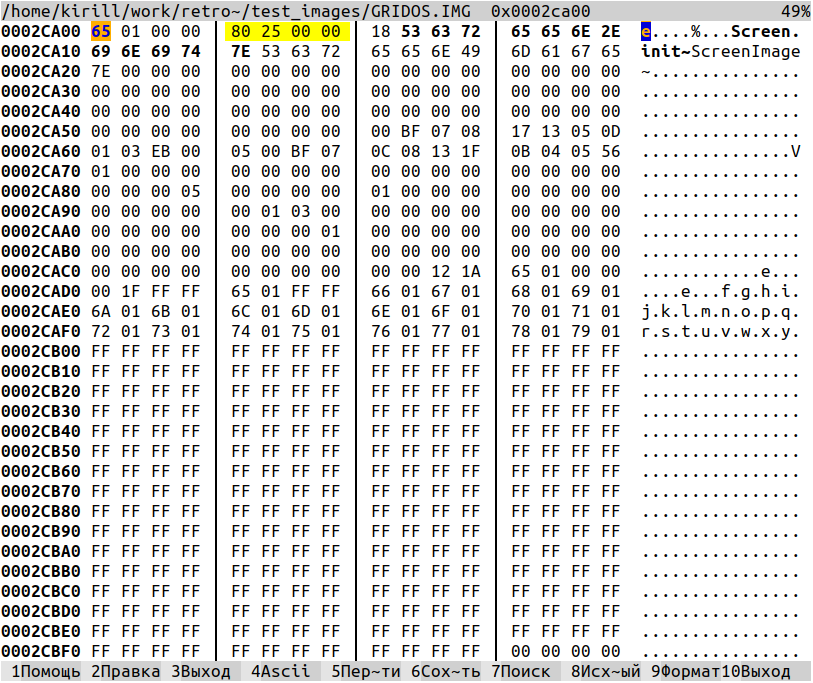 240 * 320 * 1bpp / 8 = 9600 (0x2580) bytes
‹#›
[Speaker Notes: И действительно, буквально в самом начале мы находим размер файла. Я предполагаю, что он занимает 4 байта]
Промежуточный результат
struct ccos_inode {
	uint16_t file_id;
	uint16_t block_num;
	uint32_t file_size;
	char dunno[208];
uint16_t content_blocks[146];
uint32_t block_end;
};
‹#›
[Speaker Notes: И теперь промежуточный результат выглядит так
Теперь давайте разберёмся с именем файла]
Имена файлов
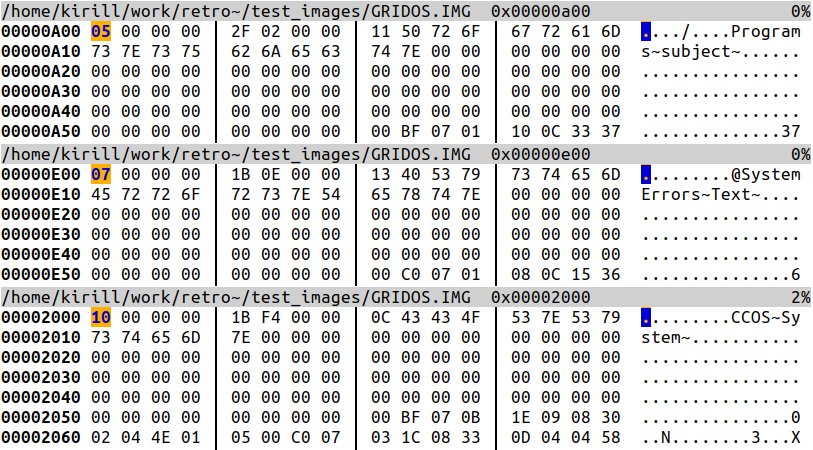 ‹#›
Имена файлов
11 50 72 6F 67 72 61 6D 73 7E 73 75 62 6A 65 63 74 7E 00

13 40 53 79 73 74 65 6D 45 72 72 6F 72 73 7E 54 65 78 74 7E 00

0C 43 43 4F 53 7E 53 79 73 74 65 6D 7E 00
Programs~subject~
@SystemErrors~Text~
CCOS~System~
‹#›
[Speaker Notes: Выпишем эти байтики отдельно. Выглядит ПОЧТИ как обычная нуль-терминированная строка]
Имена файлов
11 50 72 6F 67 72 61 6D 73 7E 73 75 62 6A 65 63 74 7E 00

13 40 53 79 73 74 65 6D 45 72 72 6F 72 73 7E 54 65 78 74 7E 00

0C 43 43 4F 53 7E 53 79 73 74 65 6D 7E 00
Programs~subject~
@SystemErrors~Text~
???
CCOS~System~
‹#›
[Speaker Notes: А это что такое?]
Имена файлов
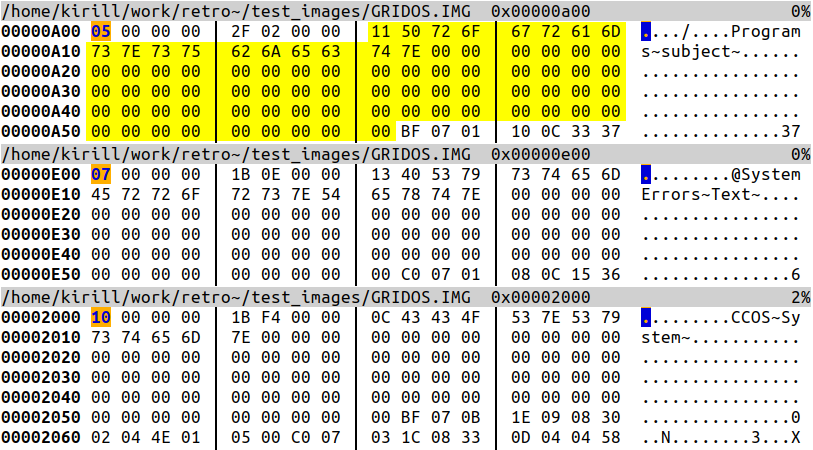 ‹#›
[Speaker Notes: И по идее, для имени файла остаётся довольно много места.]
struct ccos_inode {
	uint16_t file_id;
	uint16_t block_num;
	uint32_t file_size;
uint8_t name_length;
	char name[80];
	char dunno[127];
uint16_t content_blocks[146];
uint32_t block_end;
};
‹#›
[Speaker Notes: И теперь промежуточный результат выглядит так
То есть на имя файла и расширение в GRiD OS отводится 80 символов]
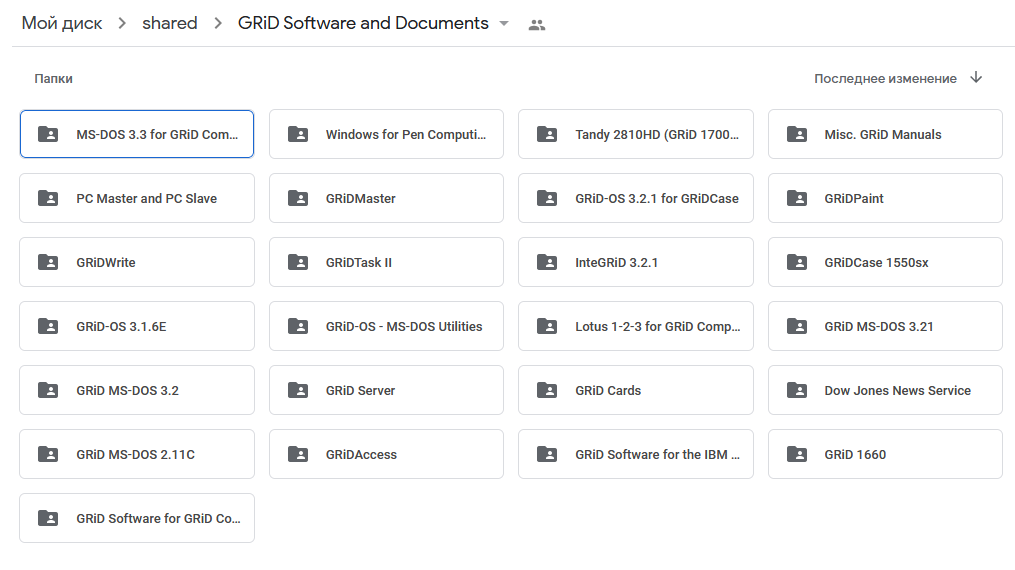 ‹#›
[Speaker Notes: Ещё одна интересная штука. Человек, который выложил образы дискет для GRiD, к каждому образу прикрепил файлик README]
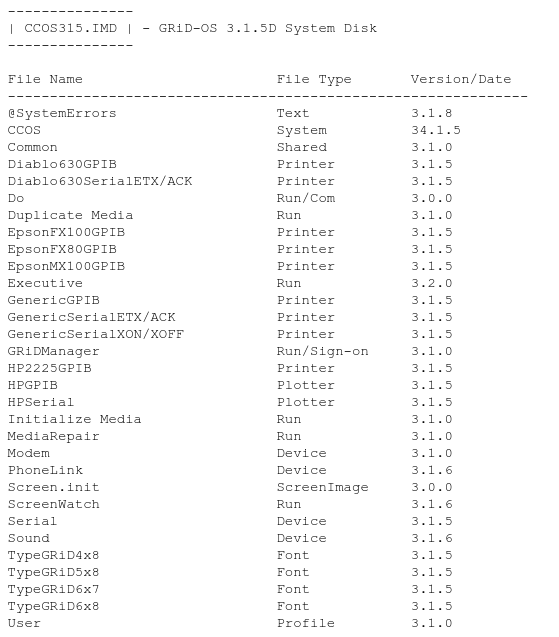 Версии!
‹#›
[Speaker Notes: А в этом файлике были вот такие интересные листинги]
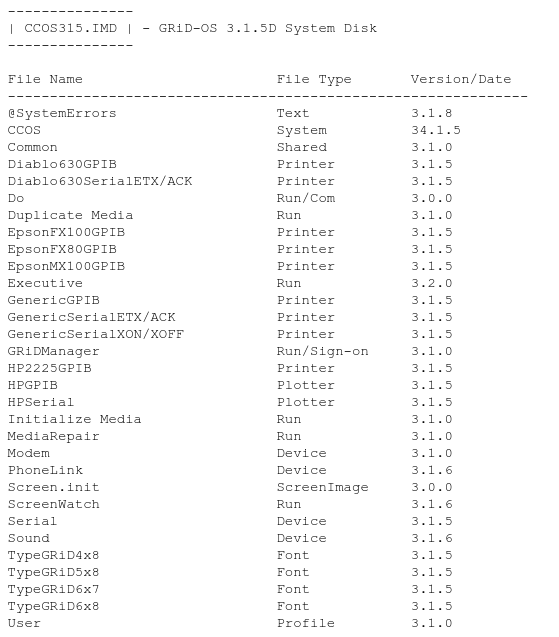 Версии!
Error 12: Version incompatibility
???
‹#›
[Speaker Notes: И вот вопрос. Откуда взялось вот это?
Версии упоминались в системных ошибках
Получается, что в GRiD OS версионирование работает на уровне файловой системы]
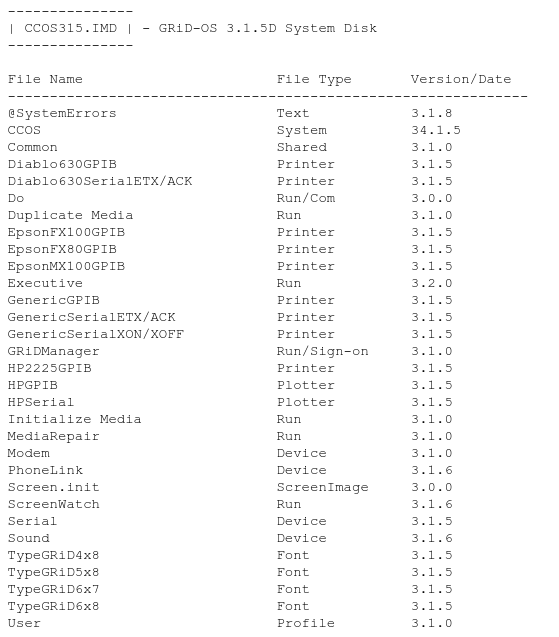 Версии!
Error 12: Version incompatibility
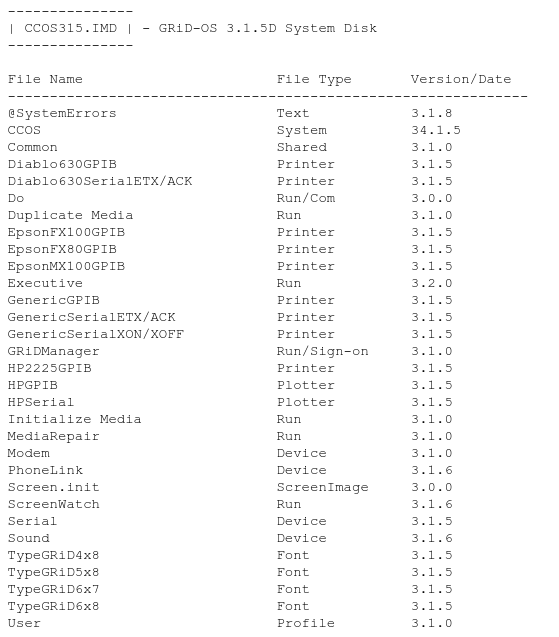 ???
‹#›
[Speaker Notes: да, кстати, слэш в GRiD OS - это валидный символ имени файла
ну ладно, мы отвлеклись]
Версия файла
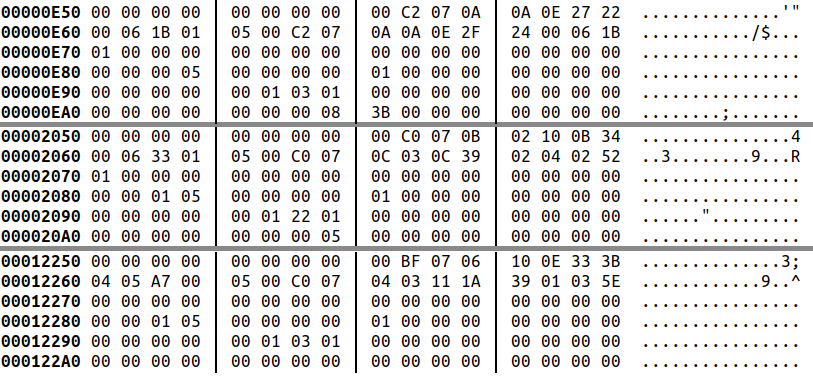 3.1.8
34.1.5
3.1.0
‹#›
[Speaker Notes: Здесь фрагменты трёх файловЗдесь версия 3.1.8, здесь - 34.1.5, здесь - 3.1.0
Ну а дальше начинается игра в гляделки]
Версия файла
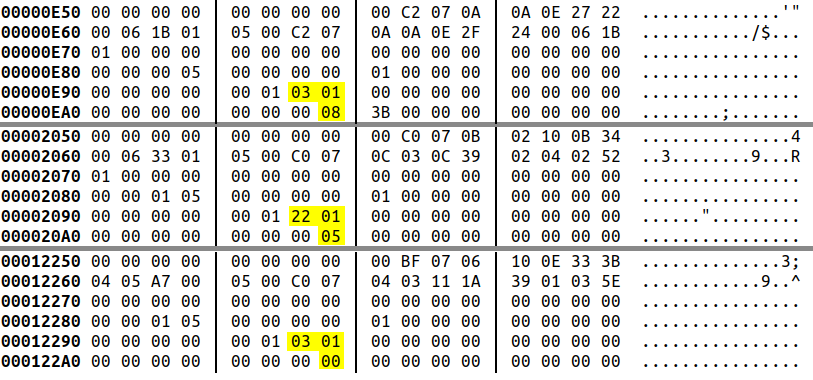 3.1.8
34.1.5
3.1.0
‹#›
[Speaker Notes: Тут оказалось довольно просто]
struct ccos_inode {
	// ...
	char name[80];
	char dunno_1[61];
	uint8_t major;
	uint8_t minor;
	char dunno_2[15];
	uint8_t patch;
	// ...
};
‹#›
[Speaker Notes: промежуточный результат
Ну ладно. Про атрибуты файла мы более-менее узнали, теперь давайте посмотрим как файлы записаны в директорию]
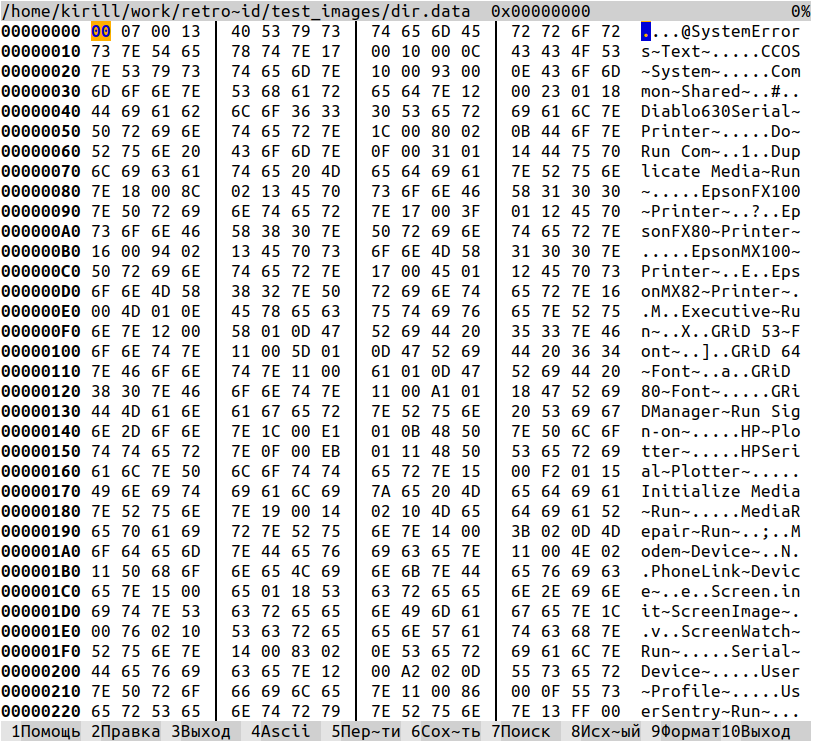 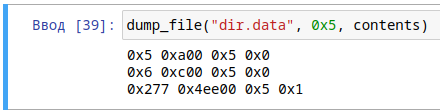 ‹#›
[Speaker Notes: Вот мы сдампили содержимое файла Programs~Subject
ожидаемо, это список всех файлов, которые лежат в директории
давайте посмотрим поближе]
Формат директории
07 00 13  S y s t e m E r r o r s ~ T e x t ~ 17 00
10 00 0C  C C O S ~ S y s t e m ~ 10 00
93 00 0E  C o m m o n ~ S h a r e d ~ 12 00
...
86 00 0F  U s e r S e n t r y ~ R u n ~ 13 FF
‹#›
Формат директории
07 00 13  S y s t e m E r r o r s ~ T e x t ~ 17 00
10 00 0C  C C O S ~ S y s t e m ~ 10 00
93 00 0E  C o m m o n ~ S h a r e d ~ 12 00
...
86 00 0F  U s e r S e n t r y ~ R u n ~ 13 FF
name_length
‹#›
Формат директории
07 00 13  S y s t e m E r r o r s ~ T e x t ~ 17 00
10 00 0C  C C O S ~ S y s t e m ~ 10 00
93 00 0E  C o m m o n ~ S h a r e d ~ 12 00
...
86 00 0F  U s e r S e n t r y ~ R u n ~ 13 FF
file_id
name_length
‹#›
Формат директории
07 00 13  S y s t e m E r r o r s ~ T e x t ~ 17 00
10 00 0C  C C O S ~ S y s t e m ~ 10 00
93 00 0E  C o m m o n ~ S h a r e d ~ 12 00
...
86 00 0F  U s e r S e n t r y ~ R u n ~ 13 FF
end_flag
file_id
name_length
‹#›
Формат директории
07 00 13  S y s t e m E r r o r s ~ T e x t ~ 17 00
10 00 0C  C C O S ~ S y s t e m ~ 10 00
93 00 0E  C o m m o n ~ S h a r e d ~ 12 00
...
86 00 0F  U s e r S e n t r y ~ R u n ~ 13 FF
end_flag
???
file_id
name_length
‹#›
[Speaker Notes: А это чё такое?
Я очень долго не мог въехать, и только через несколько недель, когда я уже работал над добавлением файлов в образ, до меня дошло
Последнее, что нам осталось, чтобы хотя бы вывести список файлов в образе, это найти корневой каталог.]
Формат директории
86 00 0F  U s e r S e n t r y ~ R u n ~ 13 FF 00
0x13 байт
‹#›
Иерархия каталогов
dir_1
file_1
…
…
file_n
dir_n
‹#›
[Speaker Notes: Мы выяснили, что в GRiD OS каждая директория содержит список файлов]
Иерархия каталогов
dir_1
file_1
block_1
…
…
…
file_n
block_n
dir_n
‹#›
[Speaker Notes: каждый файл содержит список блоков]
Иерархия каталогов
dir_1
file_1
block_1
…
…
…
file_n
block_n
dir_n
file_1
…
file_n
‹#›
[Speaker Notes: и какие-то из этих файлов в свою очередь тоже могут быть директориями, и содержать список других файлов.
Мы знаем про эти файлы почти всё, и уже готовы пройтись по этому дереву, вывести его красиво на экран, или даже сдампить образ на диск, но нам всё ещё не хватает одной маленькой детали]
Где корень?
????
dir_1
file_1
block_1
…
…
…
file_n
block_n
dir_n
file_1
…
file_n
‹#›
[Speaker Notes: точки входа. До сих пор мы искали нужные нам файлы по имени, но в жизни где-то в недрах образа должен быть зарыт корень. В смысле, корневой каталог]
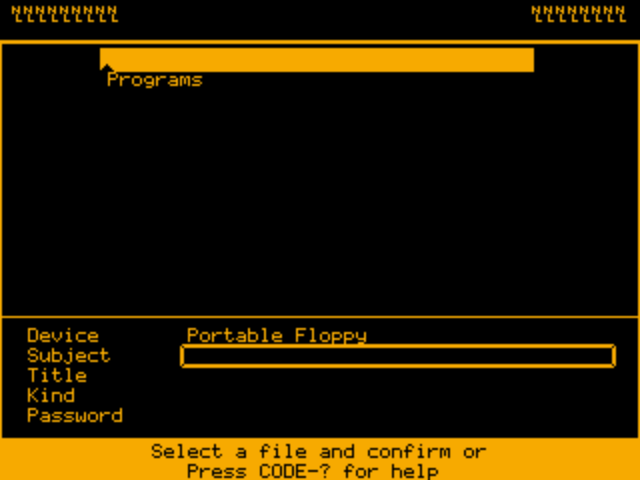 В блоке 0x121...
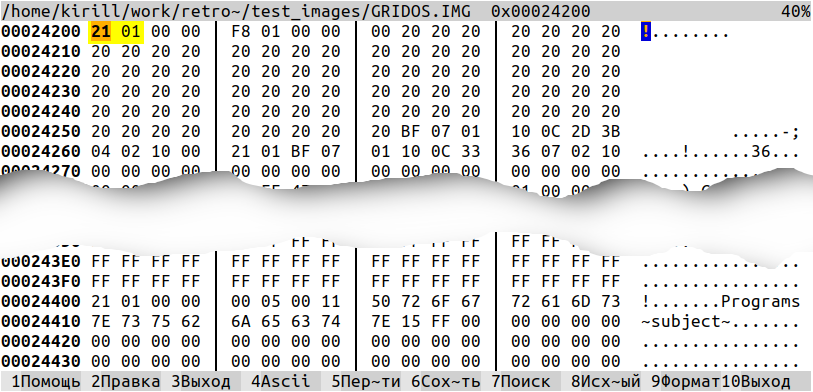 ‹#›
[Speaker Notes: Корневой каталог это что? Директория. Внутри него должно быть что? Папка Programs. И действительно, поиском по образу мы находим в блоке 121 такую директорию. Это наш корневой каталог.]
В блоке 0x121… Почти всегда
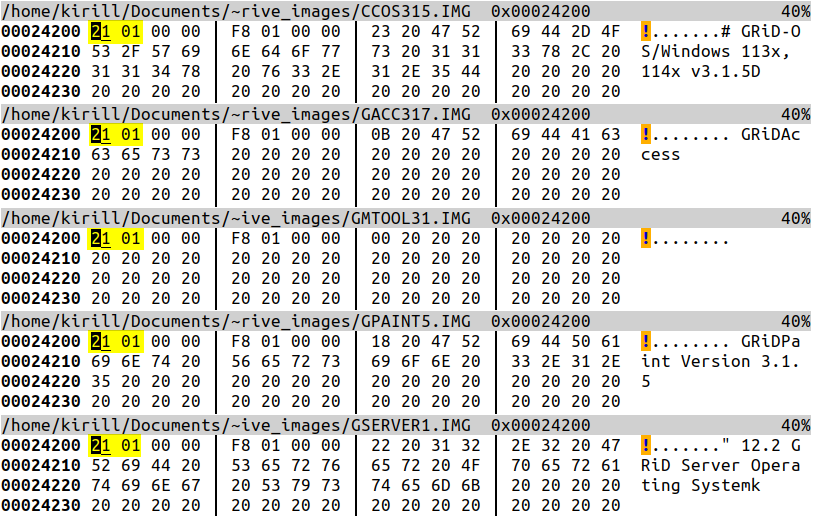 А ещё в корне хранится название дискеты
‹#›
[Speaker Notes: Ну и действительно, почти во всех образах корневой каталог был в блоке 0x121]
Но не всегда
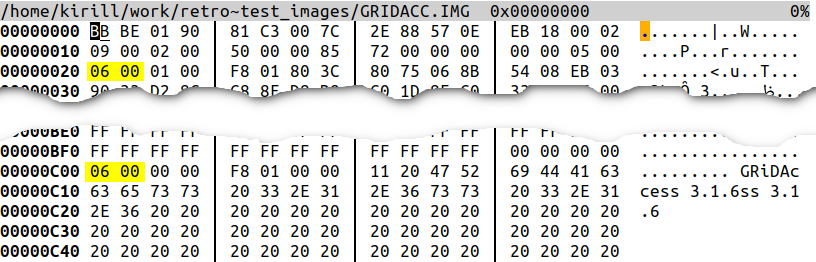 … Но тогда номер корневого блока лежит по адресу 0x20. Всегда (?)
‹#›
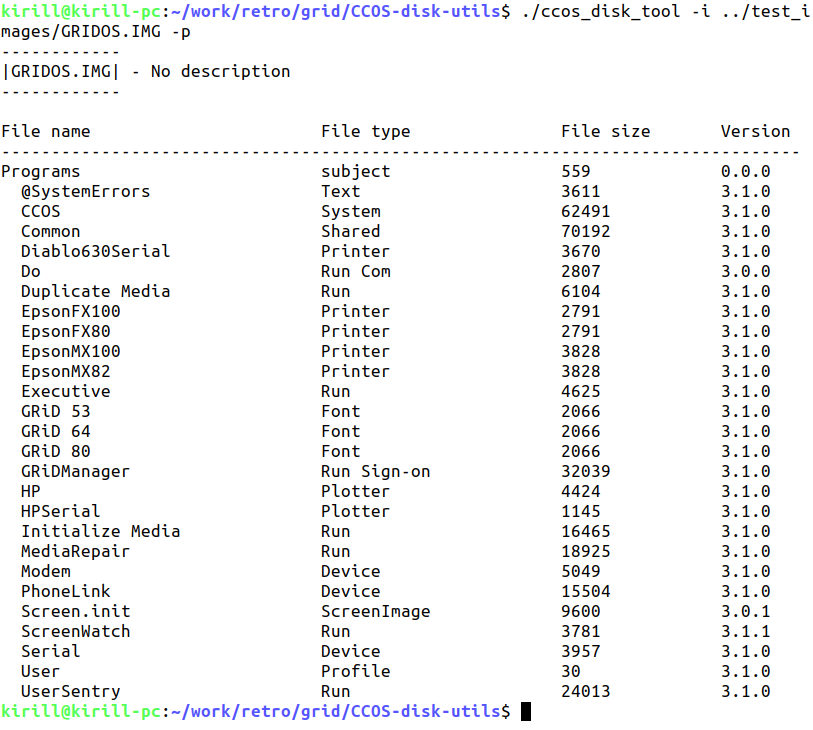 CCOS-disk-tools v0.1
Вывод содержимого образа
Дамп образа
Замена файла
‹#›
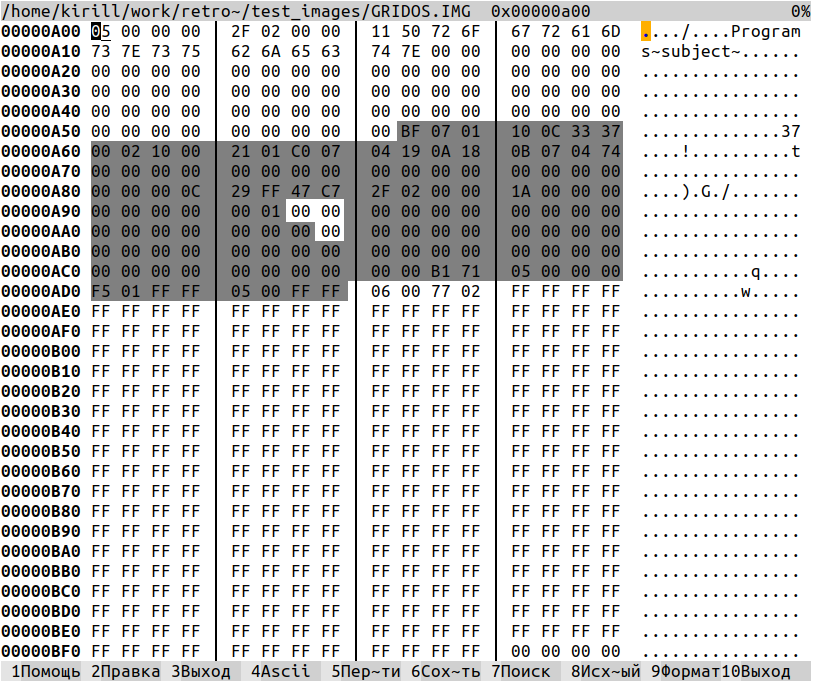 Мы ещё многого не знаем
… И почти не умеем редактировать образ
‹#›
Нам нужно больше источников!
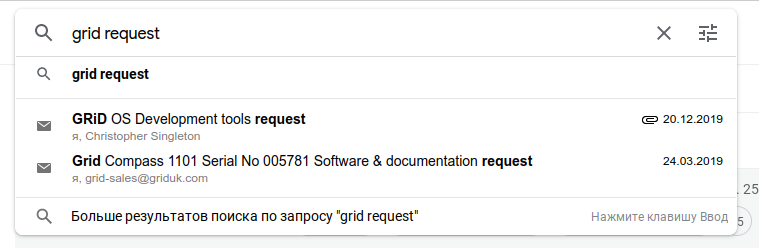 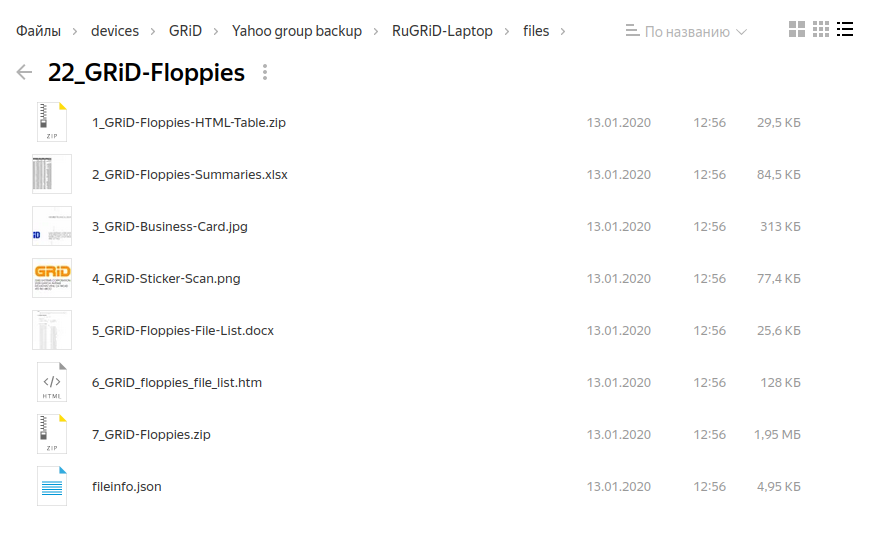 ‹#›
Источник 1: InteGRiD
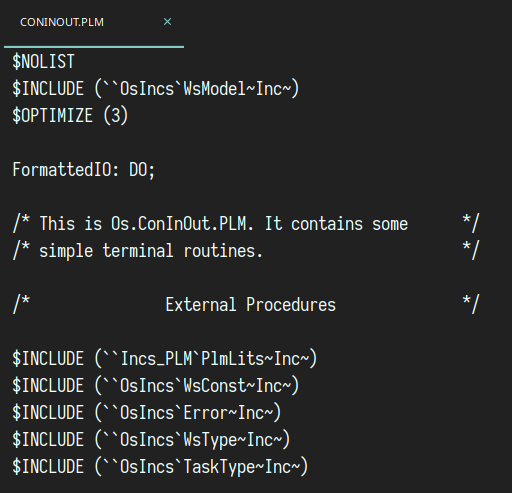 Прослойка совместимости для запуска софта для GRiD-OS на IBM PC
` Разделитель пути!
‹#›
SPoC
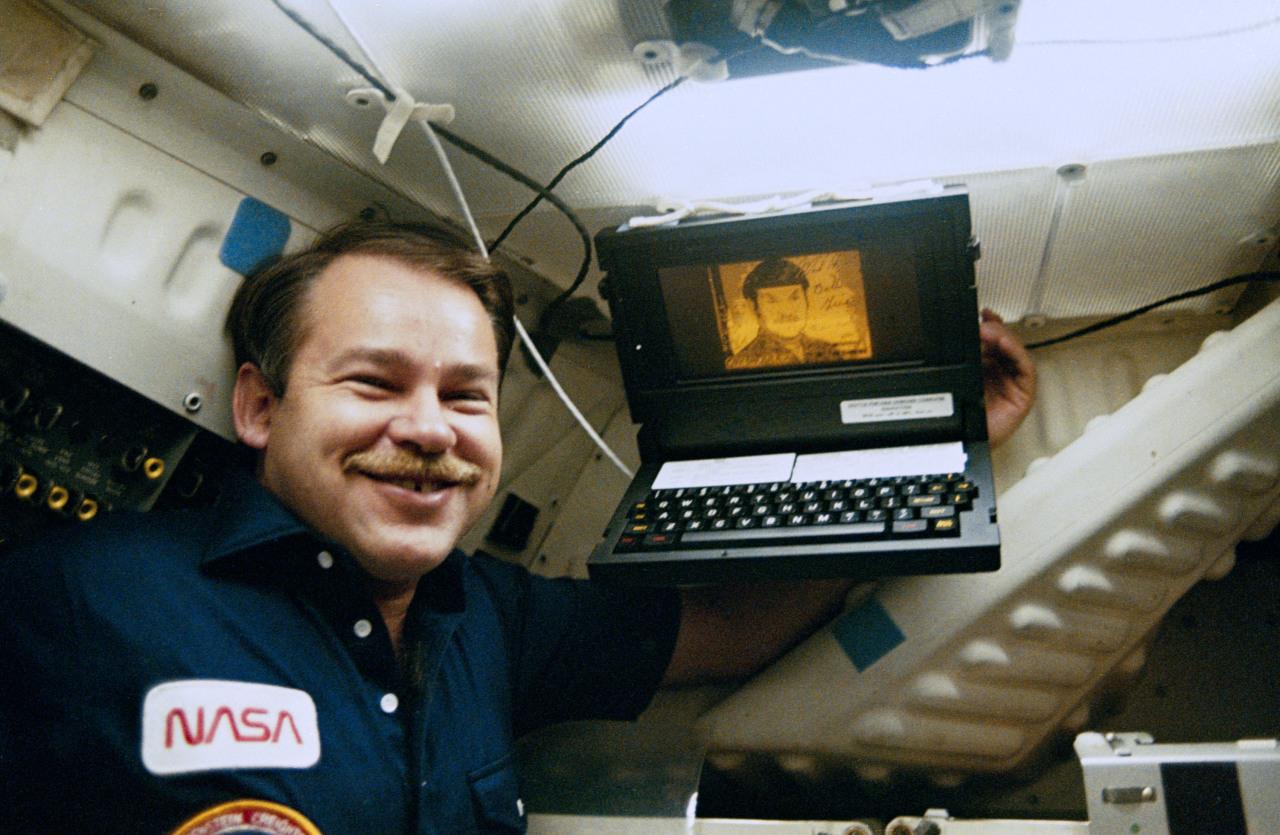 ‹#›
VBox + InteGRiD = SPoC в каждый дом!
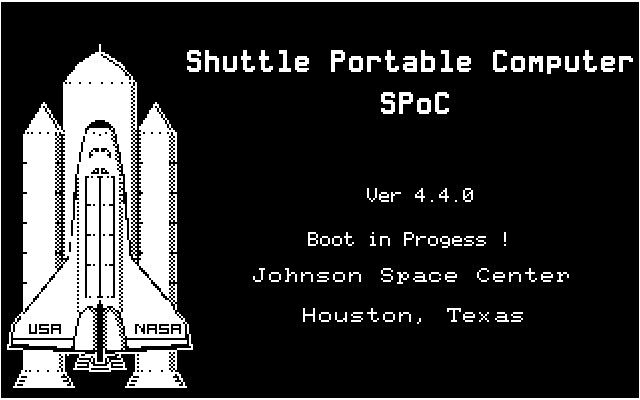 ‹#›
VBox + InteGRiD = SPoC в каждый дом!
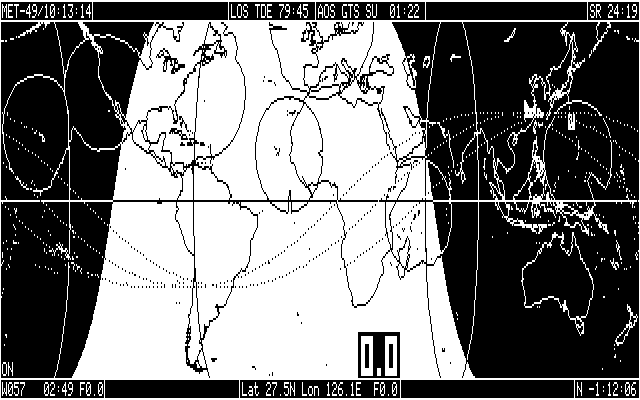 ‹#›
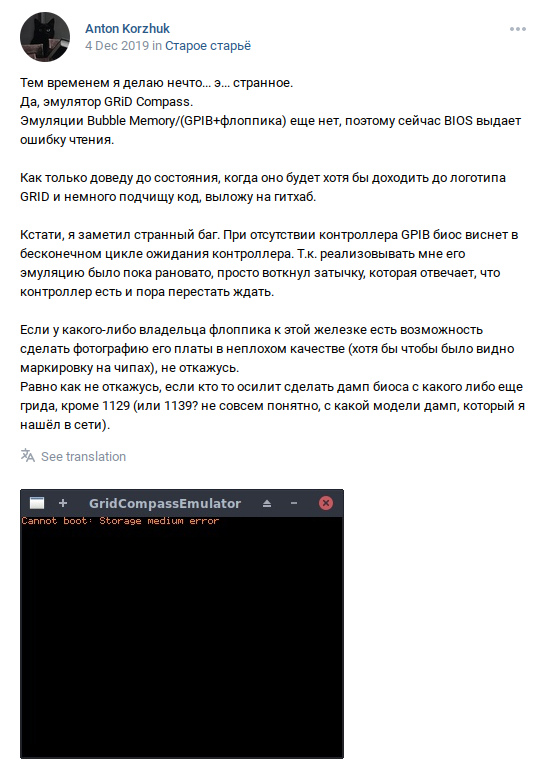 Источник 2:
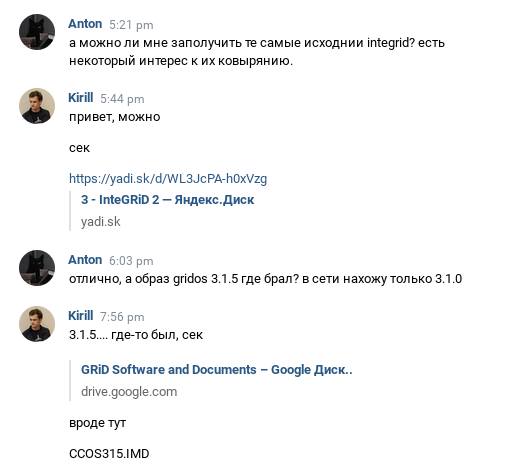 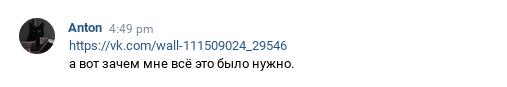 ‹#›
Процесс пошёл...
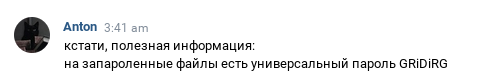 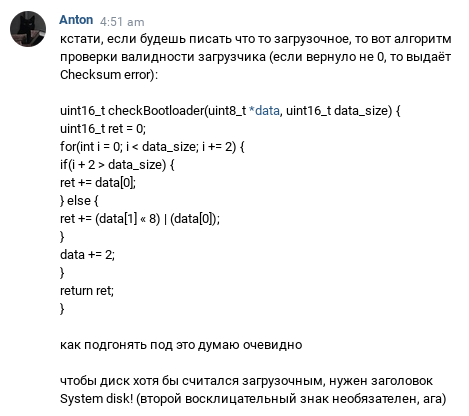 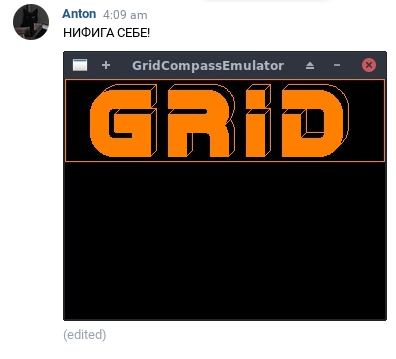 ‹#›
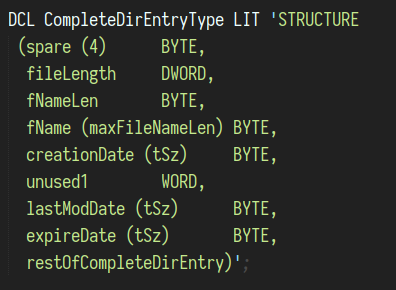 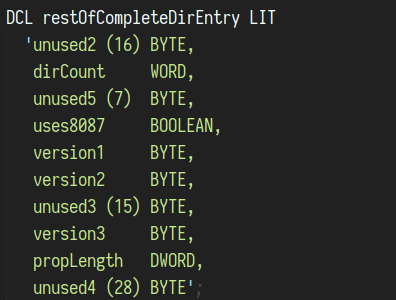 ‹#›
[Speaker Notes: А так же Антон ткнул меня носом в место в исходниках InteGRiD, где была объявлена та самая структура, которую мы пытались разреверсить
С одной стороны, мы много чего разреверсили правильно. С другой стороны, смысл некоторых полей я бы в жизни не угадал. 
Например, формат даты. У каждого файла есть дата создания, дата изменения, и, внезапно, дата протухания.
Или, например, поле dirCount. В нём хранится количество файлов внутри каталога]
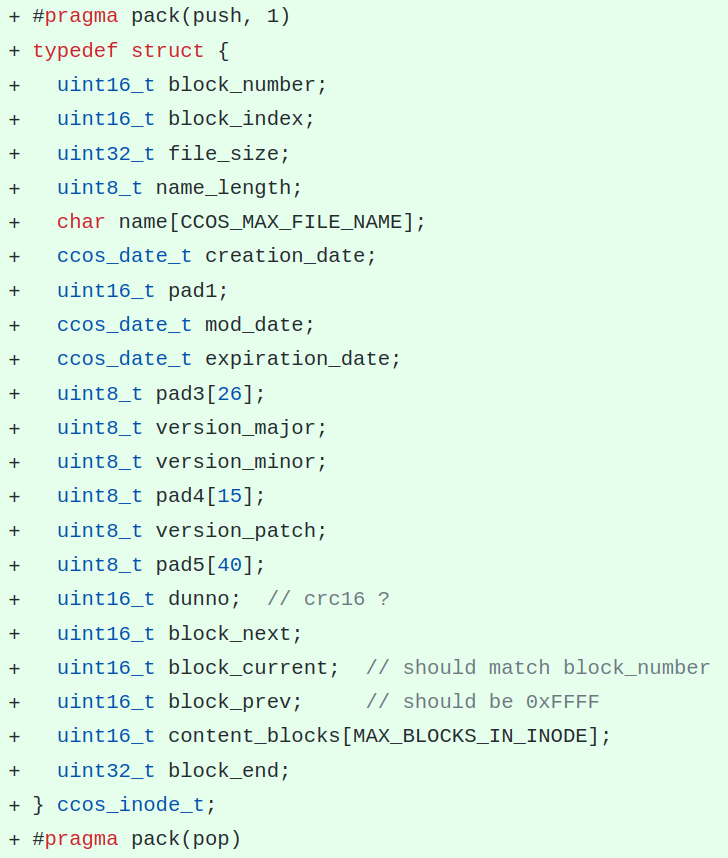 ‹#›
[Speaker Notes: И теперь промежуточный результат выглядел так]
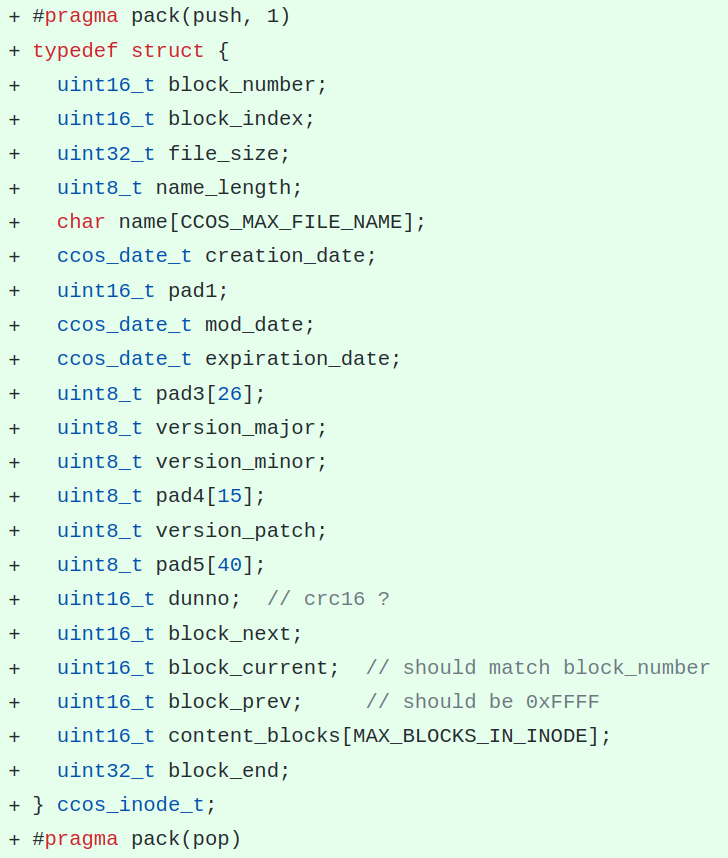 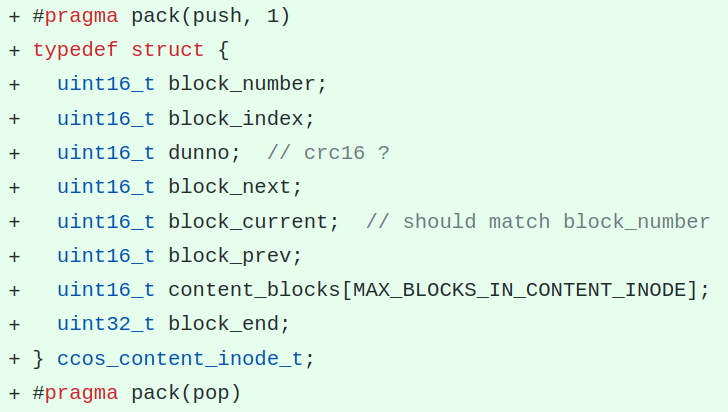 Для файлов > 73 kb
‹#›
[Speaker Notes: Несколько слайдов назад мы спрашивали себя, неужели максимальный размер файла 73 килобайта? И на самом деле нет.
Если файл больше, то для него выделяется ещё один блок, в котором перечислены блоки этого файла]
Наконец-то можно сдампить образ
жёсткого диска!
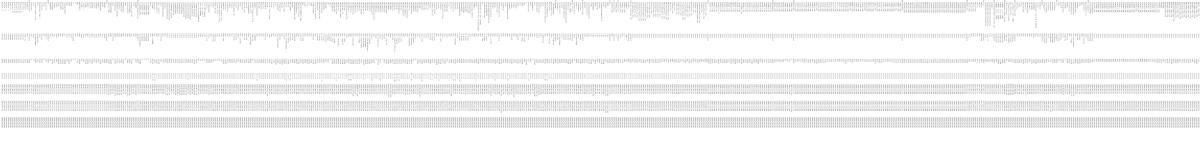 ‹#›
[Speaker Notes: Так что теперь мы смогли дампить огромные образы жёстких дисков, все два, которые у нас были]
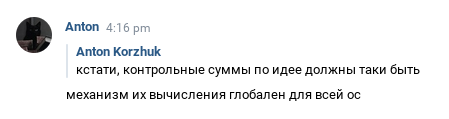 Чексуммы...
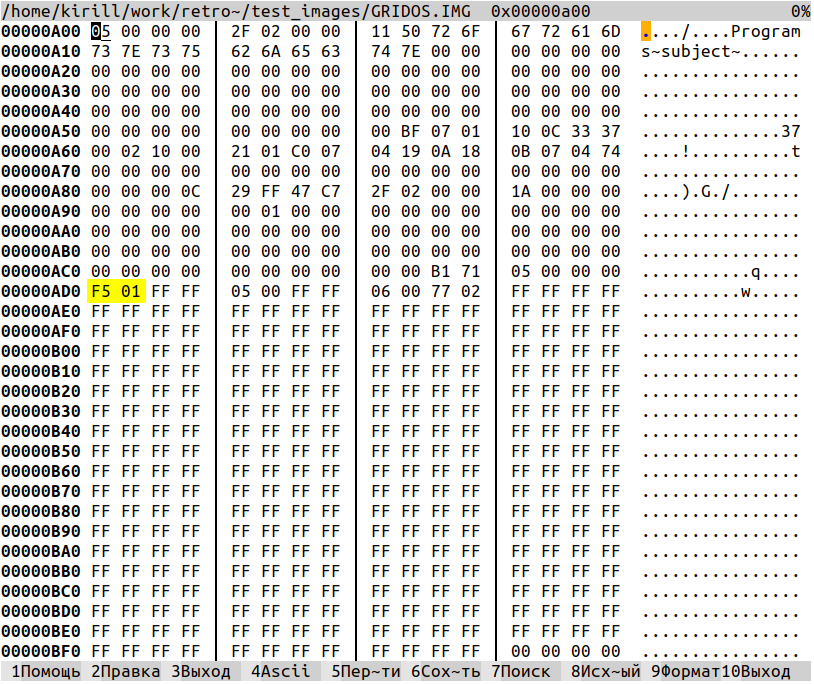 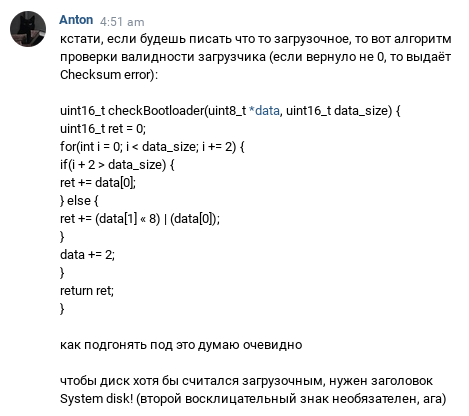 ‹#›
Чексуммы...
Не вычисляются для файла целиком
Могут отличаться для одного и того же файла
=> завязаны на атрибутах или номерах блоков
‹#›
Чексуммы...
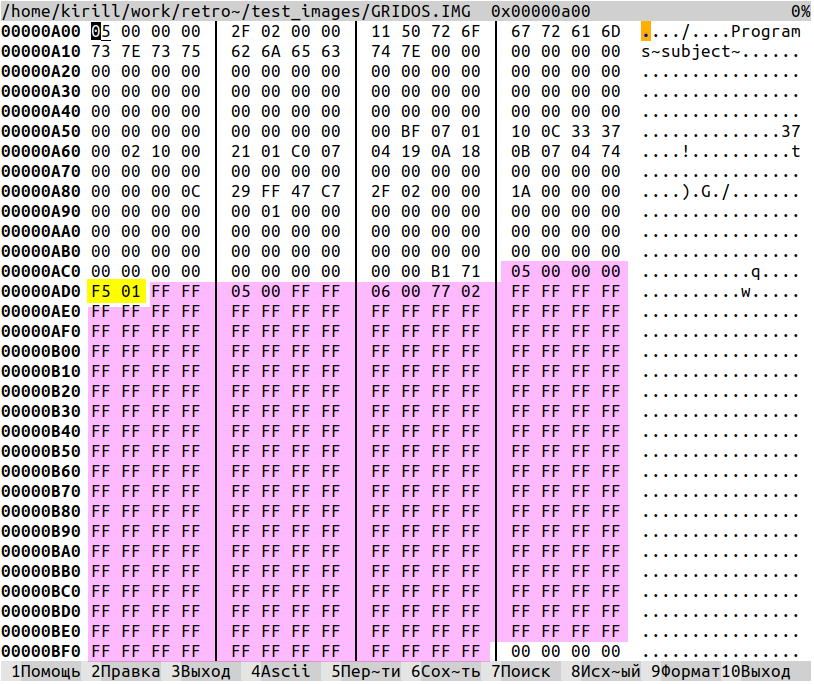 ‹#›
Чексуммы...
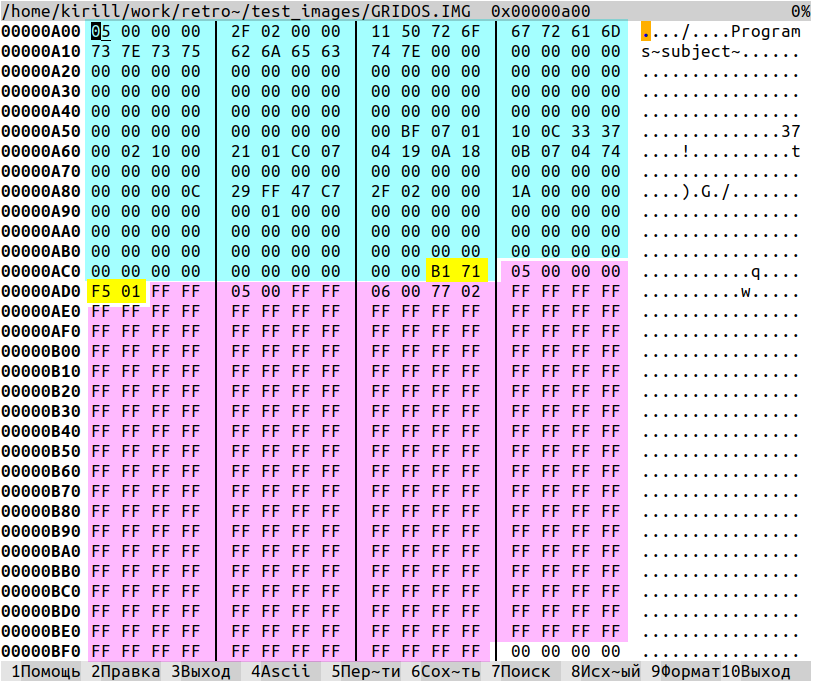 ‹#›
Мы знаем значения всех полей! Можно редактировать образ!
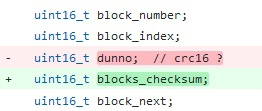 ‹#›
Создание файла
Записать файл на образ
Добавить его в родительский каталог
‹#›
[Speaker Notes: это была скорее программистская задача, чем реверс, но всё же, было весело]
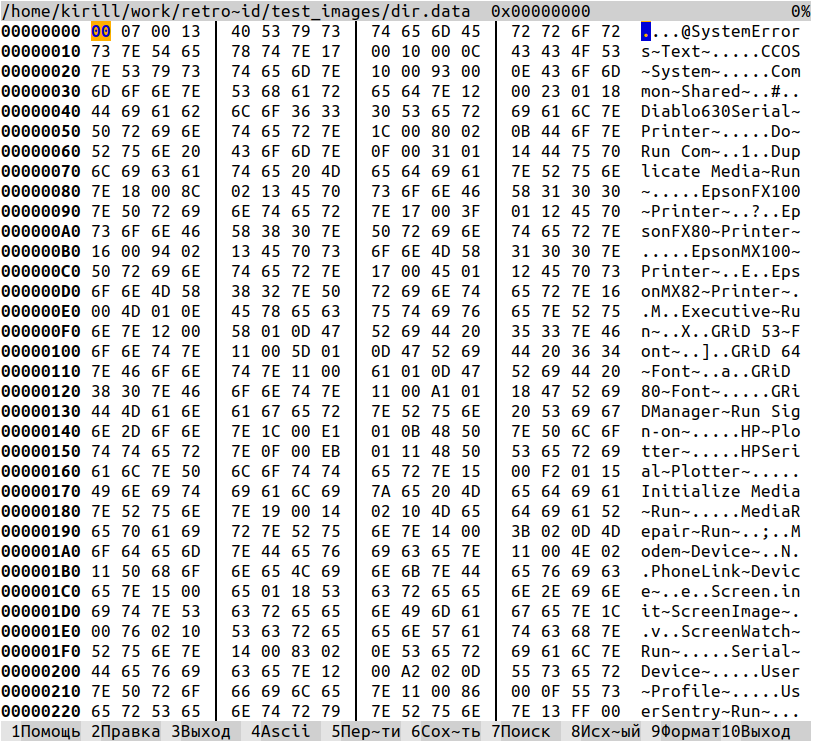 Создание файла
Записать файл на образ
Добавить его в родительский каталог
Получить список файлов в каталоге
Вставить новый файл в середину
‹#›
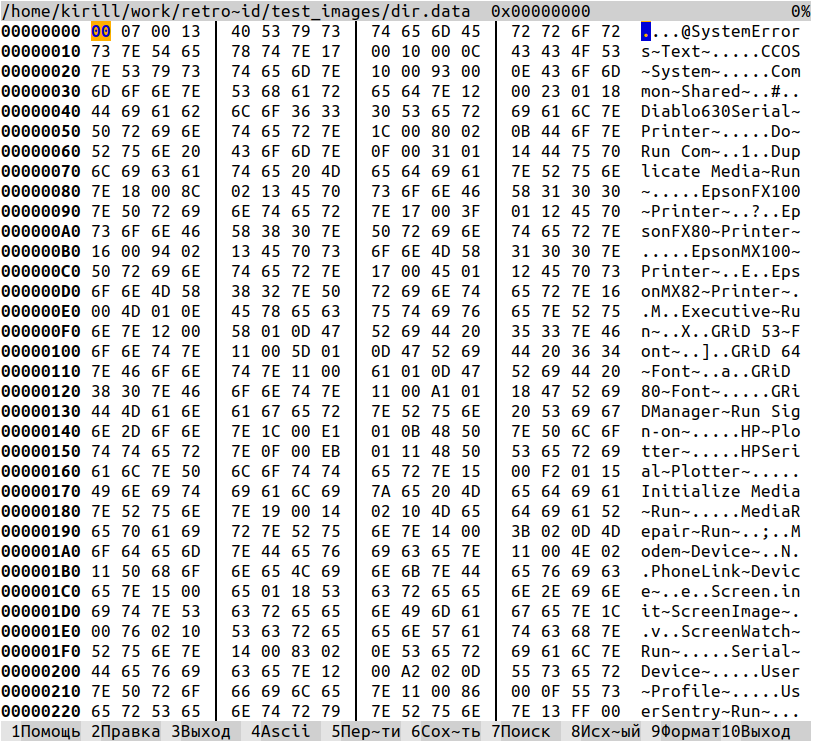 Создание файла
Записать файл на образ
Добавить его в родительский каталог
Получить список файлов в каталоге
Вставить новый файл в середину
Не переполнился ли блок со списком файлов?
Если да, создать новый блок
Записать блок на образ
Добавить его к блокам папки
‹#›
Создание файла
Добавить новый блок в список блоков	
Не переполнился ли блок со списком блоков?
Если да, добавить новый…..
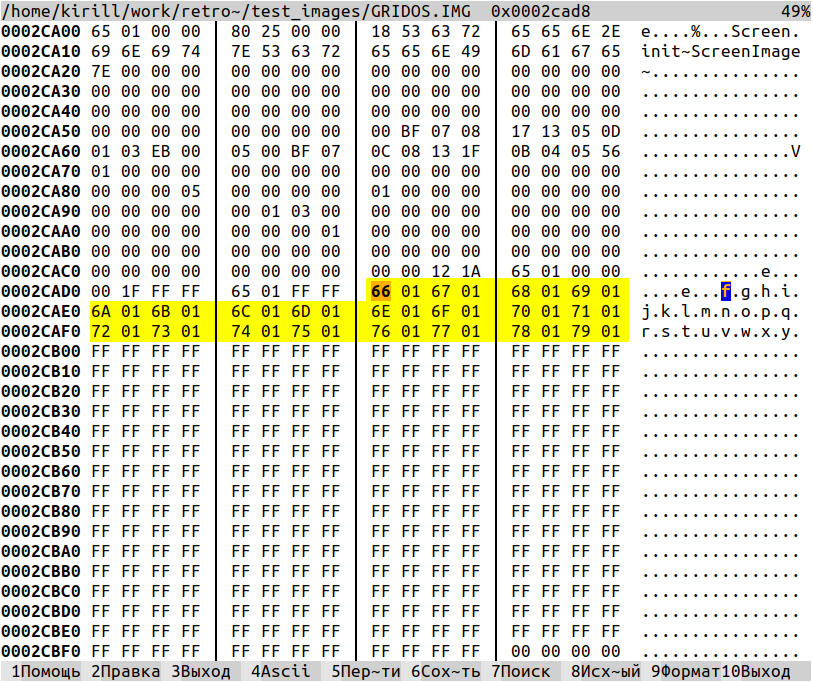 ‹#›
Создание файла
Записать файл на образ
Добавить его в родительский каталог
Получить список файлов в каталоге
Вставить новый файл в середину
Не переполнился ли блок со списком файлов?
Пересчитать все чексуммы
Profit!
‹#›
Битовыe… Карты?
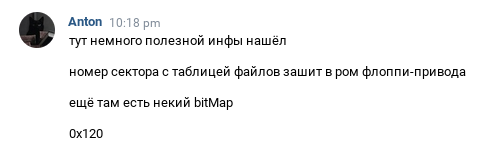 корневой каталог
(0x121)
???
‹#›
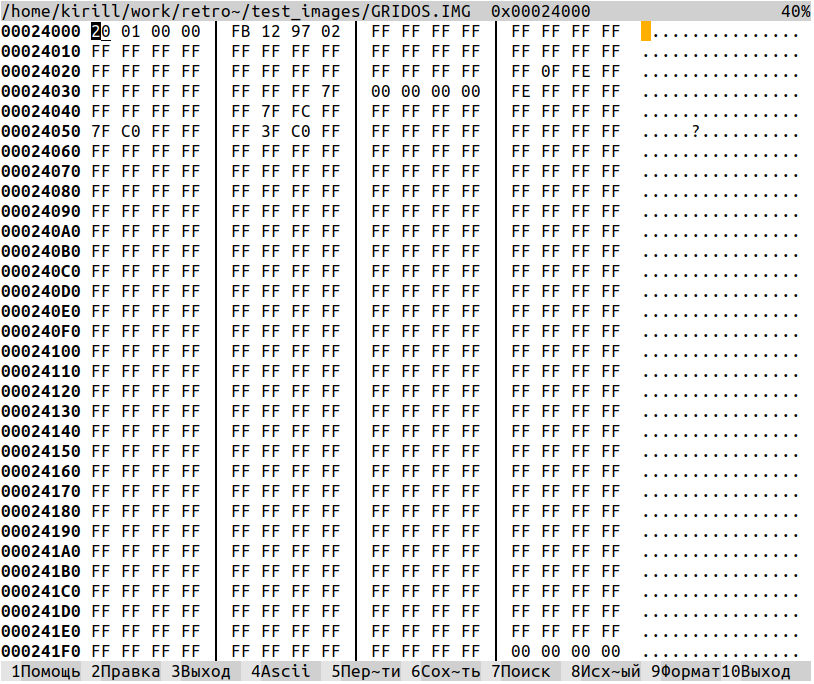 ‹#›
Создание файла
Записать файл на образ
Добавить его в родительский каталог
Пересчитать все чексуммы
Обновить bitmap!
Profit!
‹#›
Ненавижу писать CLI утилиты
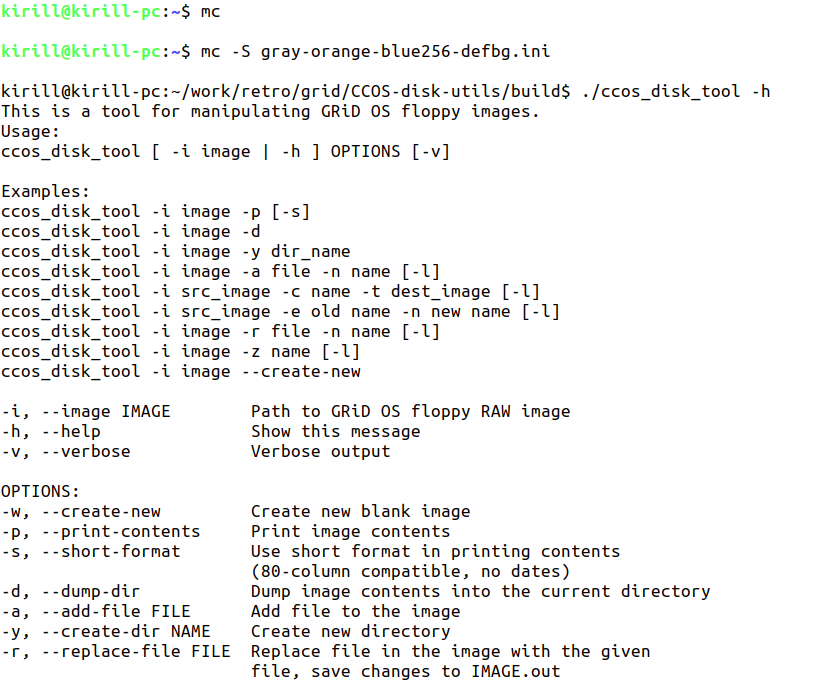 ‹#›
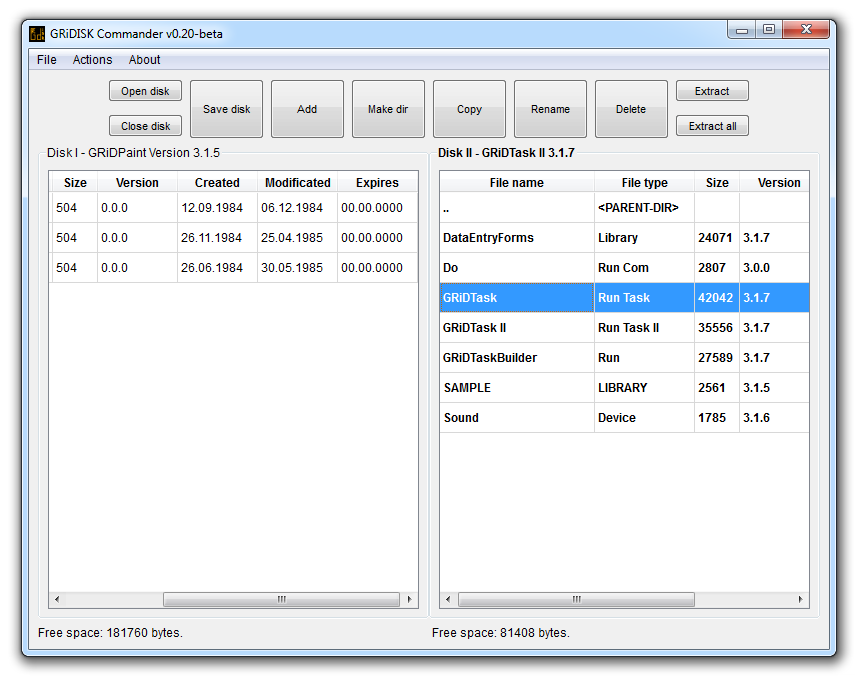 автор: github.com/Bs0Dd
‹#›
[Speaker Notes: Благодаря Владу мы узнали ещё много нового и интересного]
GRiD FS поддерживает иерархию каталогов
… Но GRiD OS - нет
Только один уровень вложенности
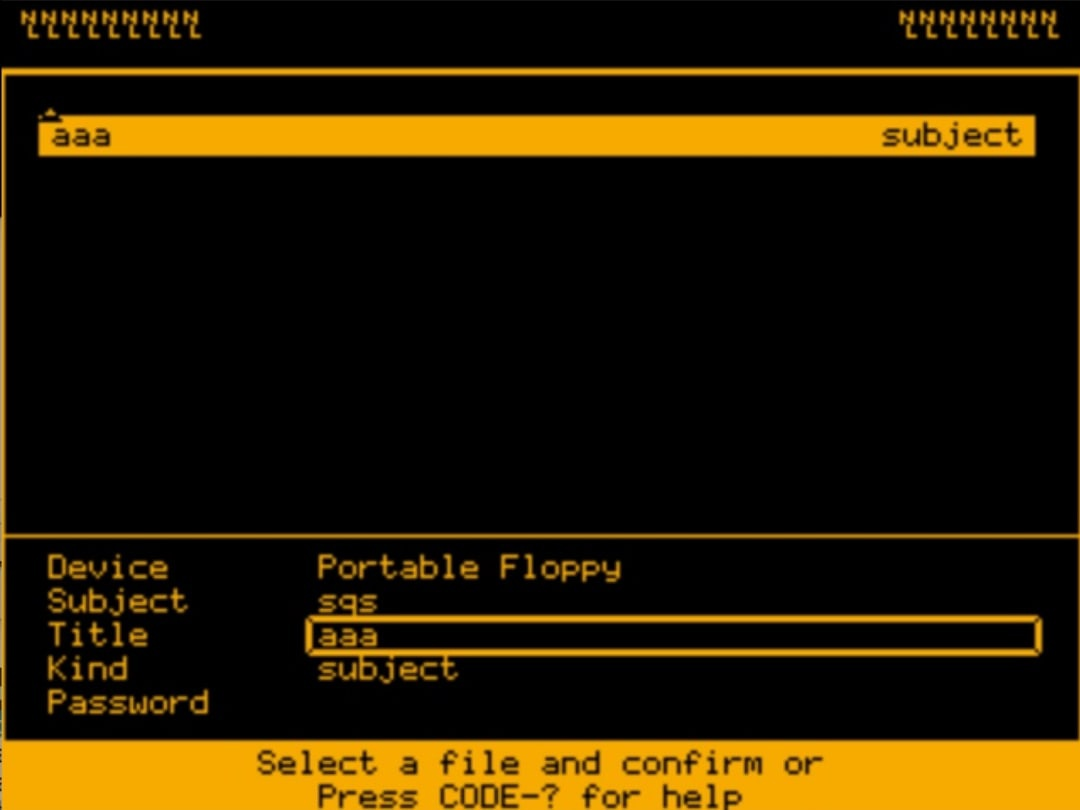 ‹#›
Но как это использовать без GRiD Compass?
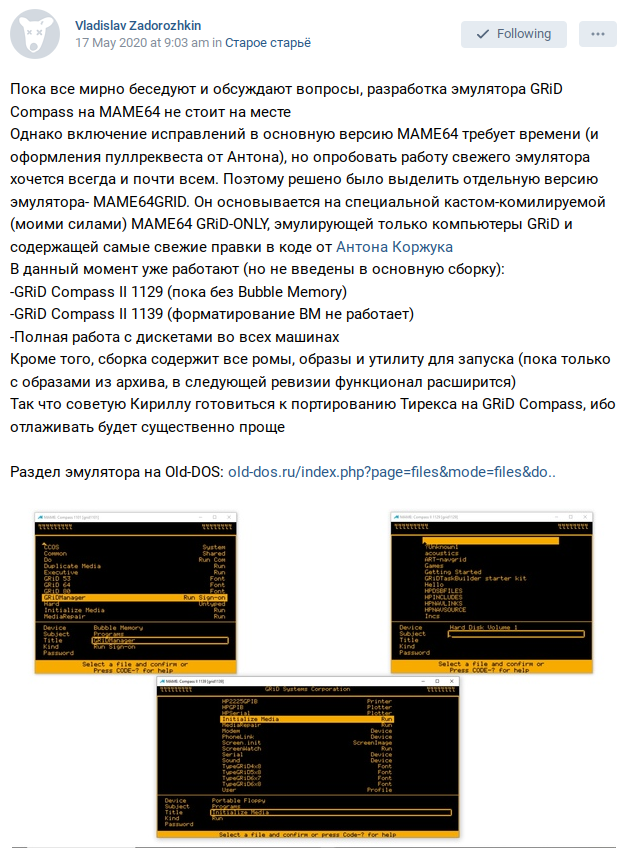 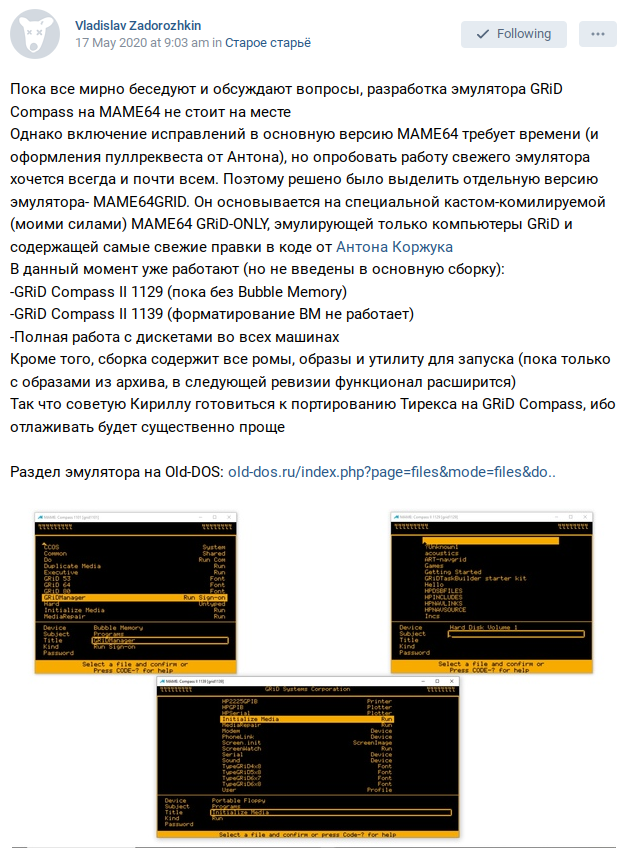 ‹#›
Итого, в GRiD-FS
Количество вложенных каталогов не ограничено (теоретически)
В GRiD-OS поддерживается только 1 уровень
Максимальная длина имя + расширение: 80 символов
Допустимы пробелы, точки, “/” и другие символы
В 3.1.0 после имени файла стали хранить пароль
Количество файлов не ограничено (теоретически)
Максимальный размер файла: 32 Мб
Максимальный размер диска: 32 Мб
‹#›
Ссылки
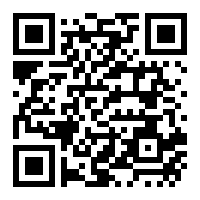 bootak.github.io/old-devices-bibliography/
Логи Антона
Библиотека
Коммандер
Сборка MAME + GRiD
twitter.com/KirillLeyfer
t.me/bootaks_old_devices
‹#›